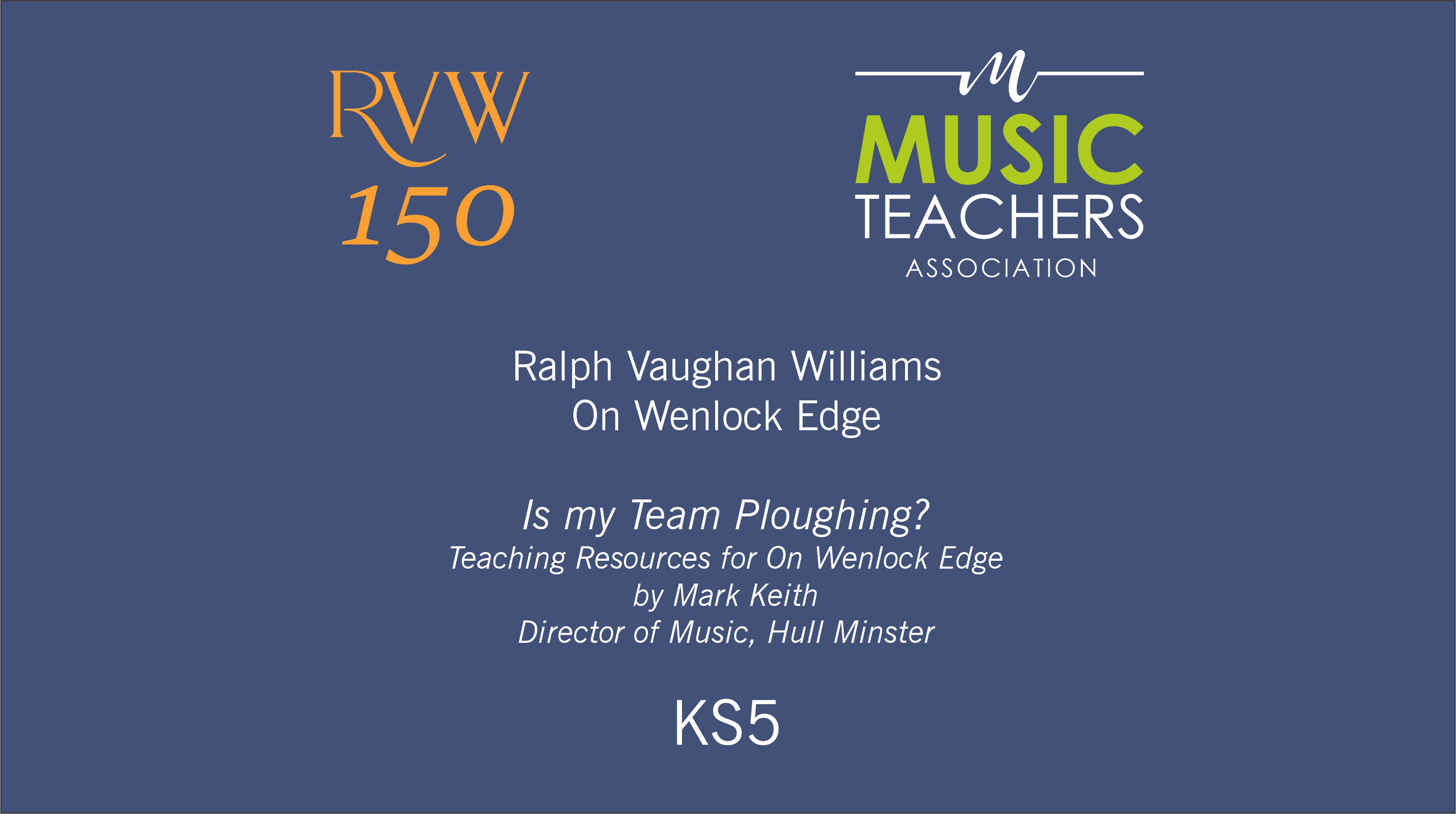 Is My Team Ploughing? https://www.youtube.com/watch?v=BQSMaXH62MM
…is a poem by A. E. Housman published as number XXVII in his 1896 collection A Shropshire Lad. 
It is (seemingly) a conversation between a dead man and his living friend. 
The end of the poem implies that the living friend is now partnered with the girl he left behind when he died. 
Housman borrows from the simple style of traditional folk ballads: a question-and-answer form, making a conversation.
The text has been famously set to music by several English composers, including Ralph Vaughan Williams (On Wenlock Edge) and George Butterworth.
Vaughan Williams omitted the third and fourth verses of the poem (much to Housman's annoyance). Writing years later, V.W said “a composer has a perfect right artistically to set any portion of a poem he chooses provided he does not actually alter the sense”.
 “I also feel,” he added, “that a poet should be grateful to anyone who fails to perpetuate such lines as: “‘The goal stands up, the Keeper/ Stands up to keep the Goal.’
Be in no doubt: that this is a complex and quite brutal poem. It seems to be about the sentimental longing for a lost world (which is partly how the composer George Butterworth interpreted the text). 
However, the V.W setting interprets the text as being bitter and conflicted. The feel of the music becomes increasingly agitated, aggressive and defensive.
The cause of death isn’t stated, and the true context of the narrative is not revealed…it could easily be a ‘self-haunting’ caused by a sense of betrayal. Tensions, accusations and intolerances are to the fore in this text. It is an argument.
The fact that V.W. omits some verses indicates that he was keen to accentuate the bitterness of lost love, betrayal, and being replaced without noticeable impact or loss for the world.  The main themes are obviously centred around the cultivation of the land (fertility etc.) and the cultivation of a loving relationship (fertility/furthering family lines etc.). The meaning of human life is tied to the productivity of the land/place that sustains it (earth to earth, ashes to ashes, dust to dust).
The Key Sig. is D min/F maj. But…V.W. is using B natural!
Why? Because this is the Dorian Mode:
The Dorian mode immediately connects the song to folk music (a pastoral musical language, in the same way that Housman uses a pastoral poetic form).
Introduction 1
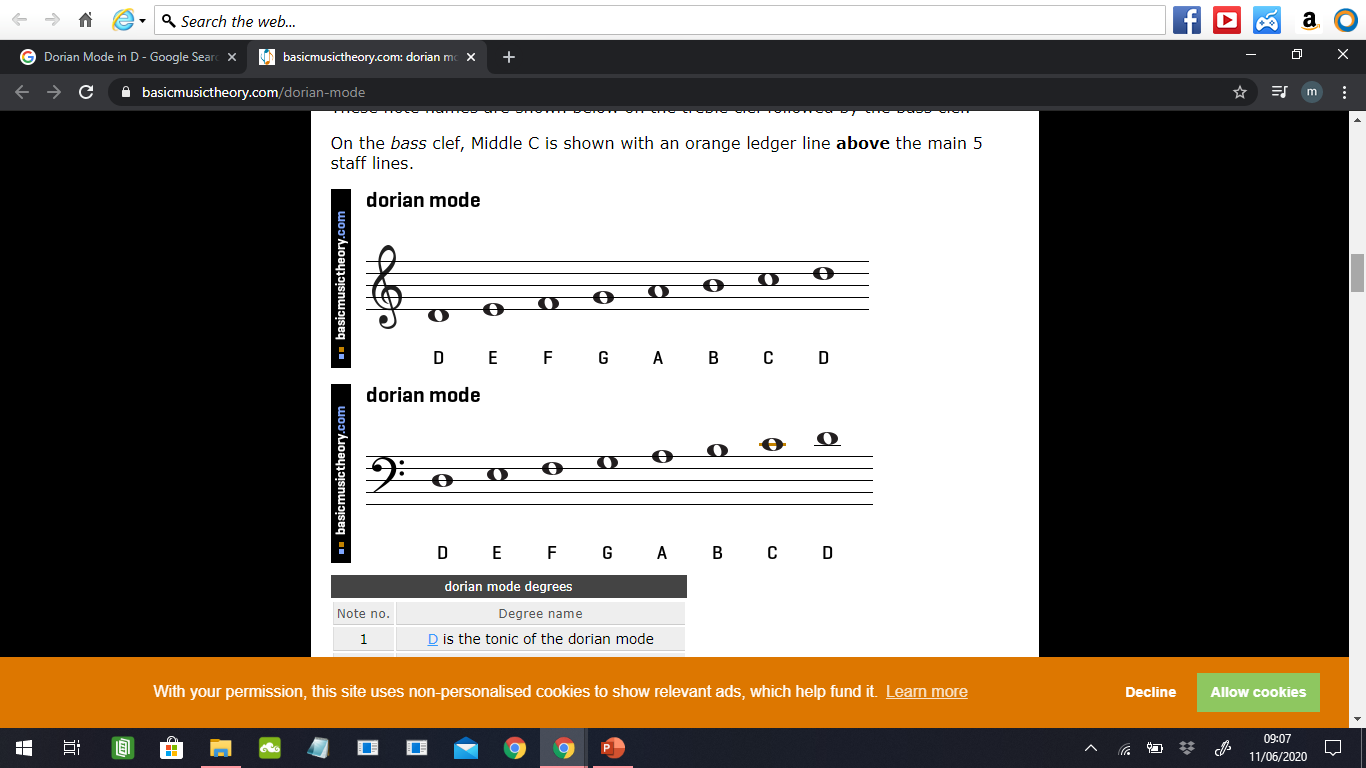 Notice: stressed notes on the weaker parts of the triplet figures: laboured, awkward, like something struggling to breathe/move/speak?
The dotted and triplet rhythms suggest a form of muted fanfare; not triumphant, but a sombre and uneasy  announcement of something mysterious (and unwelcome?) arriving.
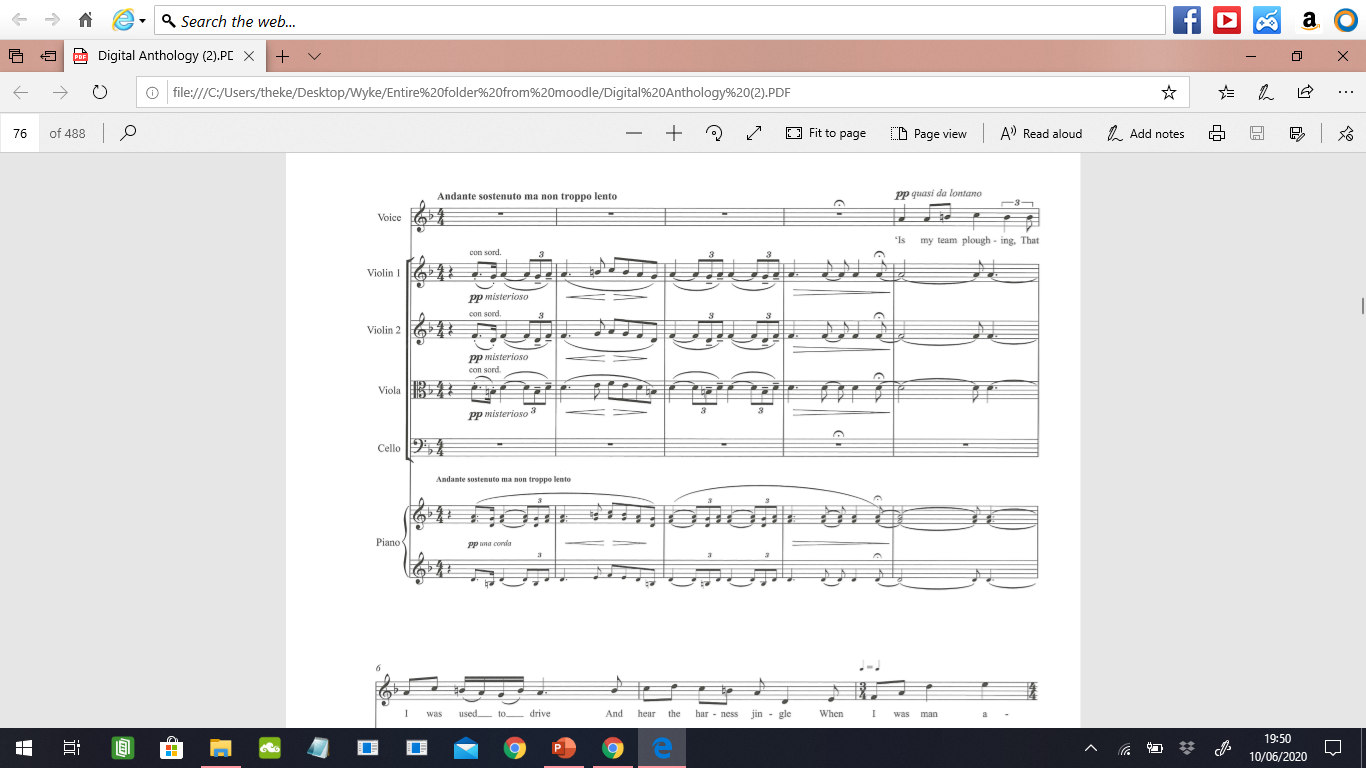 The undulating fall/rise theme of parallel chords comprises a small repeated 2 note figure, with a longer (whole bar) rise/fall scale.
The music starts on the 2nd beat of the bar, creating immediate rhythmic displacement. The use of rhythmic displacement is extended further by the use of tied notes and the syncopated chords in bar 4 (imitating a fading echo as it decrescendos).
The rhythmic displacement, combined with the mixture of straight and triplet rhythms, confuses the sense of metre. What is the time sig? It’s difficult to know without looking at the score.
So…V.W. creates an uneasy sense of ambiguity: a drifting, floating and almost timeless opening…ghostly!
The stasis of the D min chord in bar 4 indicates a lack of physical movement…a floating apparition…an insubstantial being…a ghost?
The rise/fall in bar 2: a 2 bar phrase that is a musical sigh…V.W. is hinting at sorrow and grief.
Question 1
The verse starts on Bt.1. It is immediate and emphatic…quietly insistent. This is in direct contrast to the vague metre of the introduction. V.W starts the melody on the 5th note of the scale. He avoids starting on the root note in order to avoid certainty: it needs to sound like a question!
The vocal melody climbs to the 7th to create tension/emphasis; another musical sigh.
SQ figure is like a folk song ornament/decoration.
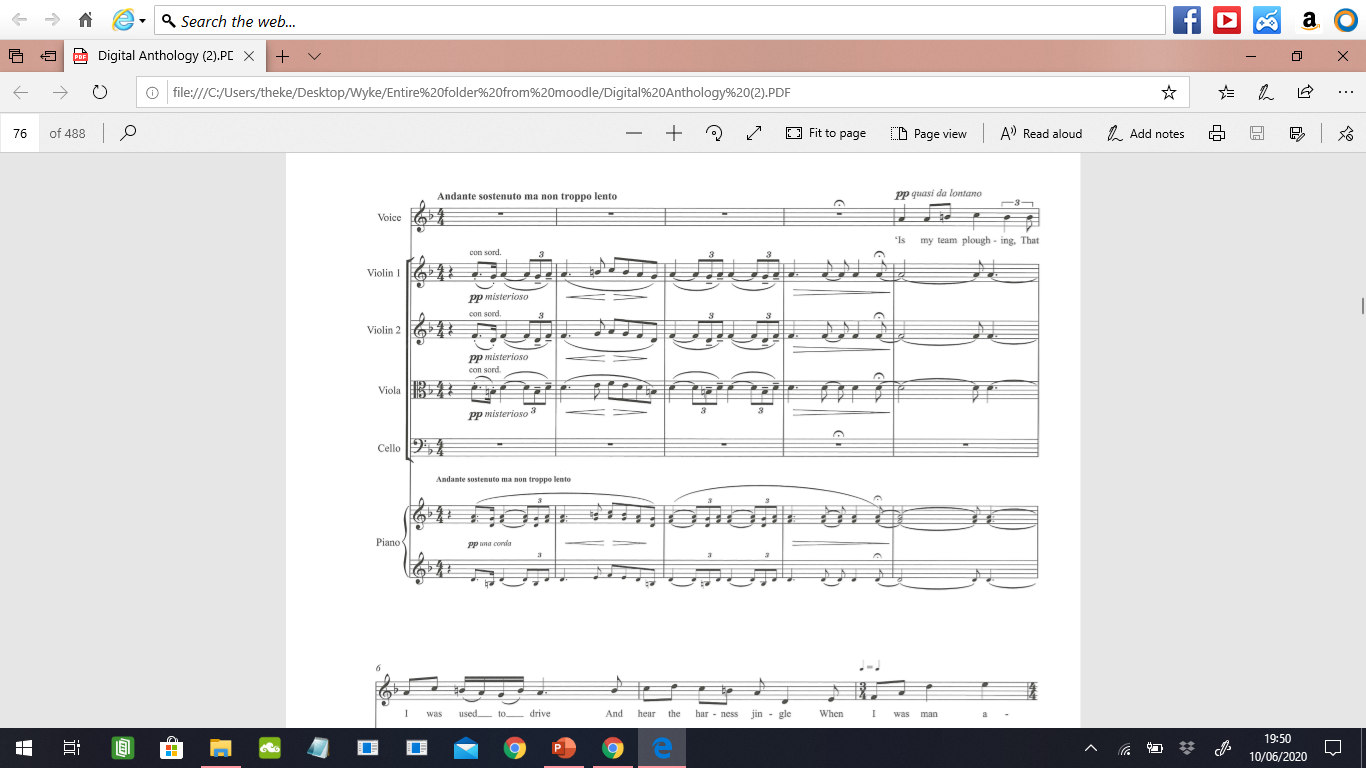 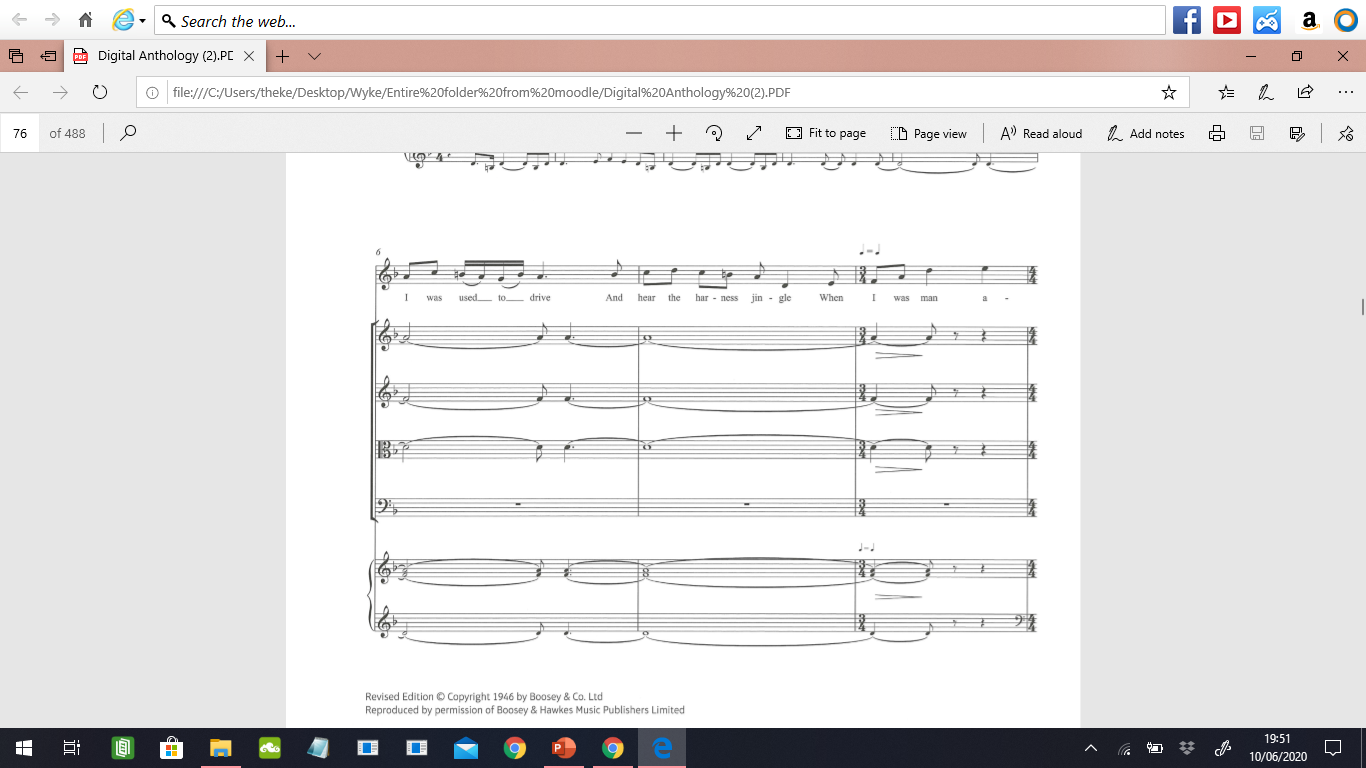 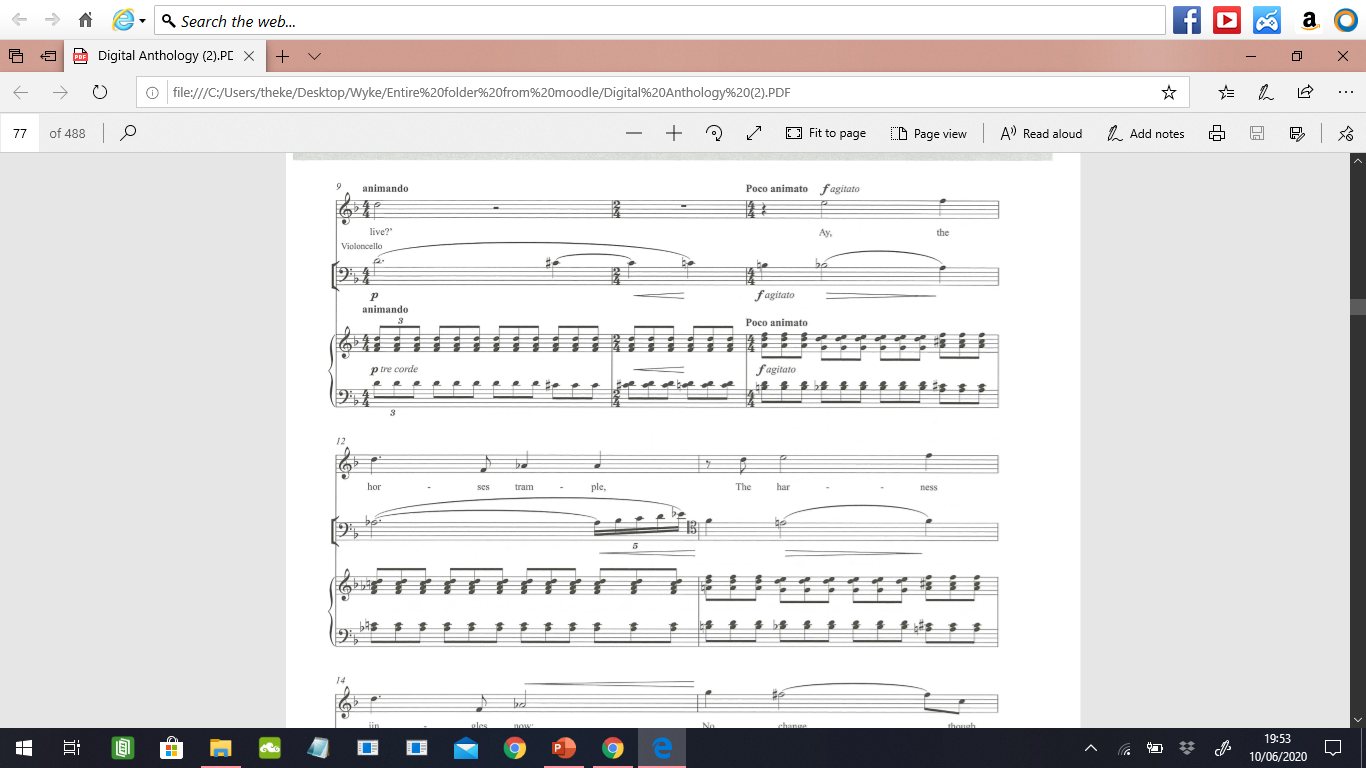 The climax of the question…climbs up to the root note of the scale (home). This gives the end of the question a sense of cadence, emphasising, the fact that he WAS alive, known, and a relevant part of community life.
Notice: ‘that I was used’… In other words, the working function in life that he was given
The Tenor is instructed to sound DISTANT: to be a sorrowful and seemingly gentle question…a ghostly voice from another (unearthly) place.
The Tenor is required to perform as 2 contrasting characters in this song (in conversation)
The D min. chord is held in stasis, slightly enlivened by rhythmic syncopations/displacement.
This maintains the sense of lifelessness/ timelessness. It is similar to the free accompaniment of an operatic recitative, but NOT operatic in nature (folk songs also have freely sung elements).
Transition into Answer 1
Immediately: 
The ensemble is reduced to piano and Violincello. The Violincello takes a solo role, emphasising the chromatic bass line of the piano. Note: the ‘cello is often used in the tenor register to imitate a mournful human voice.
Immediately: the music changes its structural character.
The metre is definite and robustly rhythmical (in continuous triplets).
The chords are full triads.
It starts in the Tonic and then descends via chromatic movement (intense).
The harmonic movement is vigorous and energetic, contrasting to the stasis of the ghostly question.
The 2/4 bar rushes the music into the Answer from the living subject.
Although the dynamic is P the music begins to crescendo in preparation for the answer from a living/breathing person.
Animando: becoming animated.
Anima is a Latin word, associated with concepts such as breath, soul, spirit, vitality (etc).
Ref: words such as animate, animal
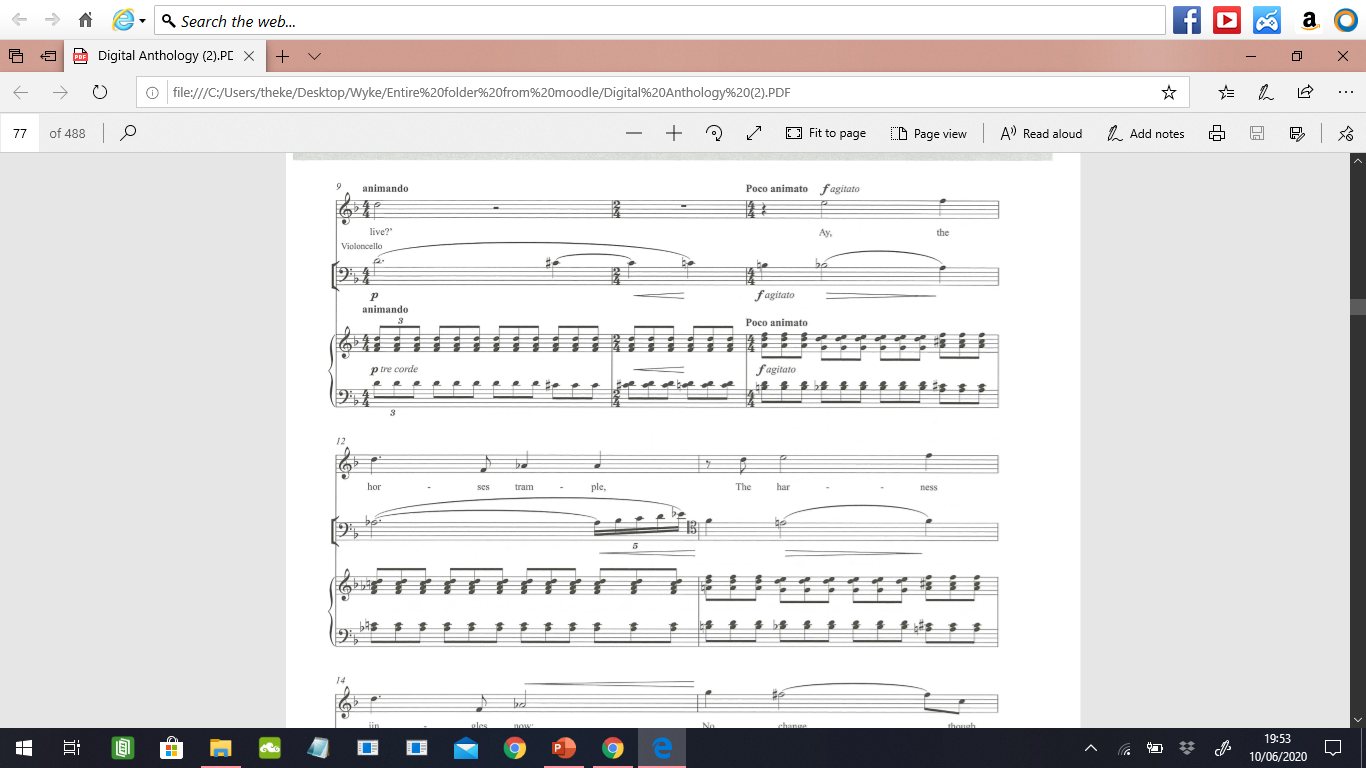 V.W. changes the musical language. The Dorian Mode has been replaced by (dissonant) chromaticism.
Immediately:                                                                                                                                                                                                        The timbre of the music is more direct/firm/solid (tre corde…look it up).                                                                                                 This portrays physical reality.
Answer 1
The vocal part enters on a dissonant colouristic 6th note (over a chord of G min 6 in 1st inversion).
The dynamic is increased dramatically to f and the vocal tessitura is immediately higher (more robust, alive, intense)
Agitato: agitated, irritated, annoyed
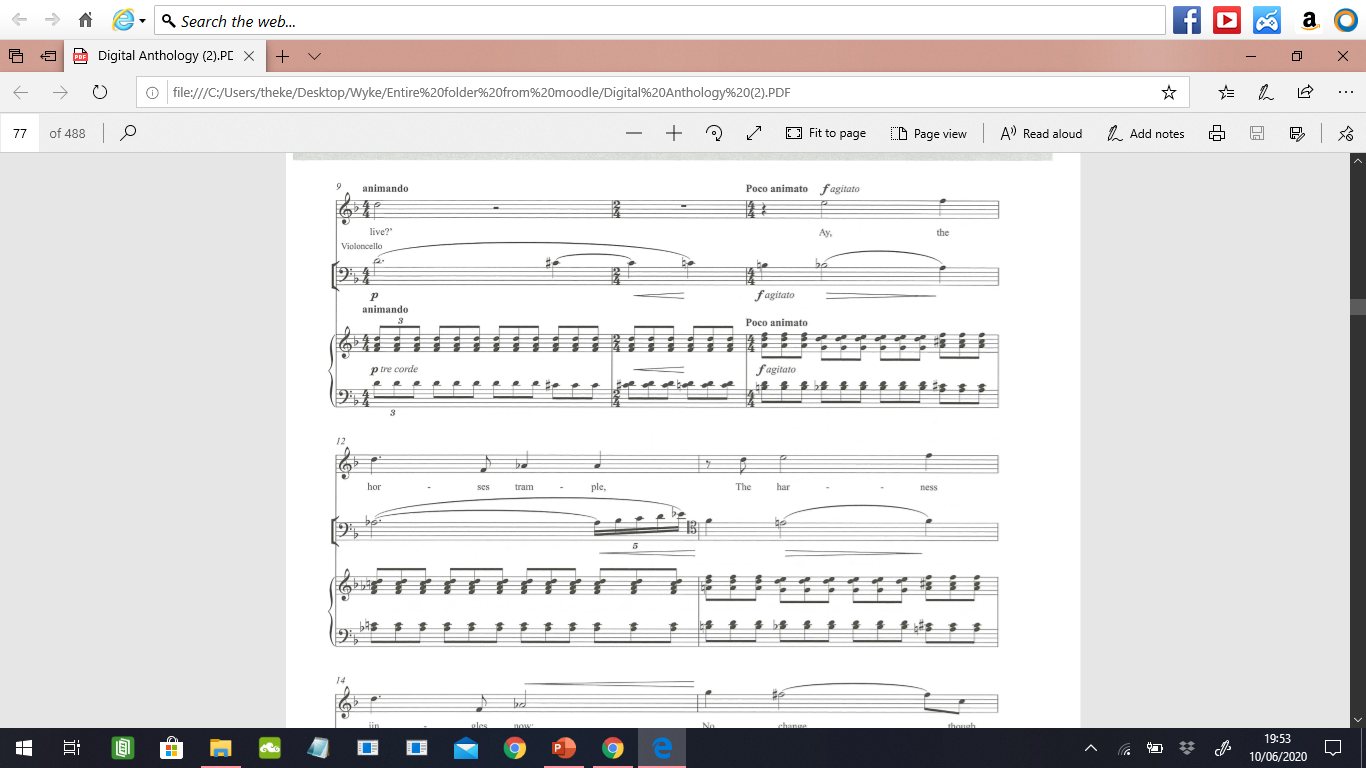 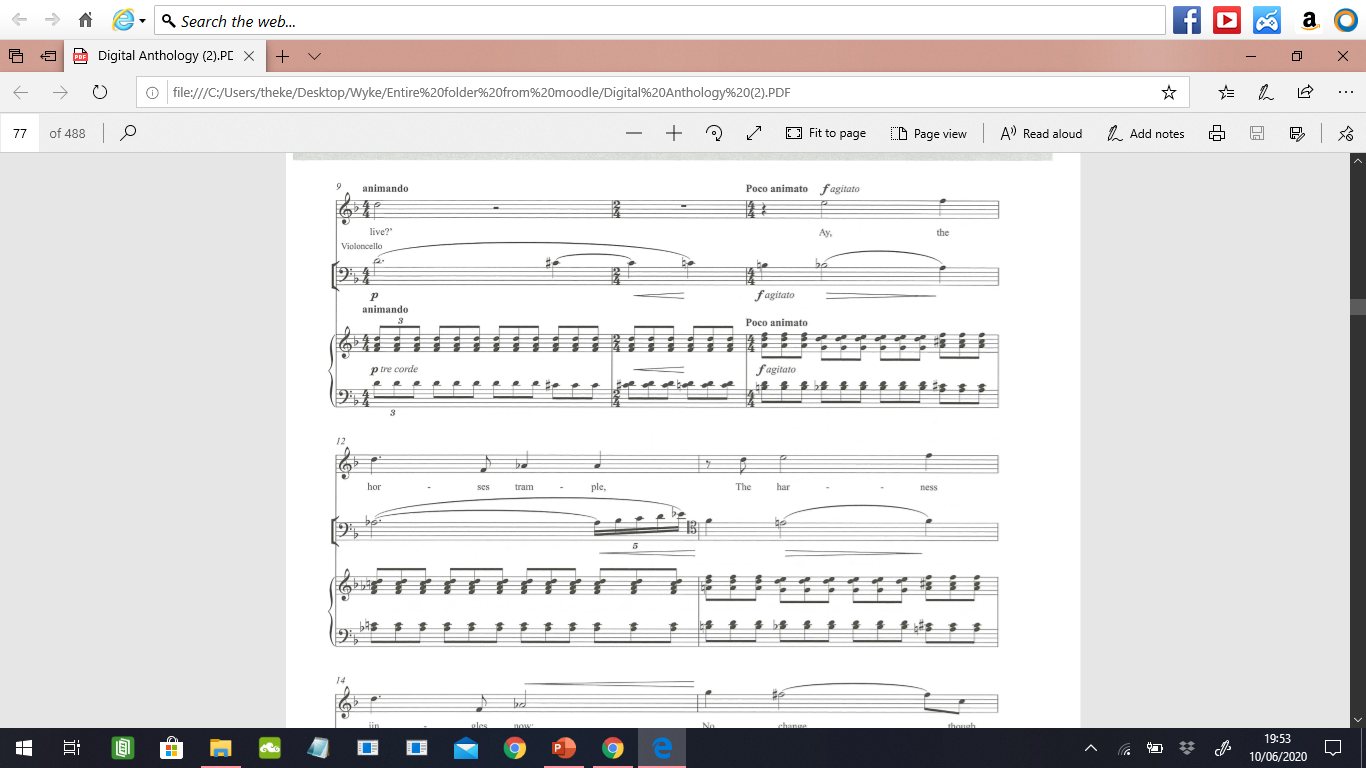 Cello rising scale quintuplet: a rushing surge to accentuate the start of the 2nd vocal phrase.
V.W uses colouristic chords (added notes) to create dissonant tension. 
The chromatic movement enables V.W to move around tonalities swiftly, indicating the vigour of life. It also creates the impression of intense irritation (agitated anxiety).
V.W uses added 6th chords frequently in this passage: F min6; D min6; G min6. None are in root position
Answer 1
Notice the interval between “Jin(gles)” and “now”: a tri-tone (diminished interval) prevents any sense of peaceful resolution
“No change”: the highest note so far, moving down by step to a very dissonant diminished chord. This is the painful climax of the phrase, because it tells the ghost that the world goes on as normal without him (he is not needed).
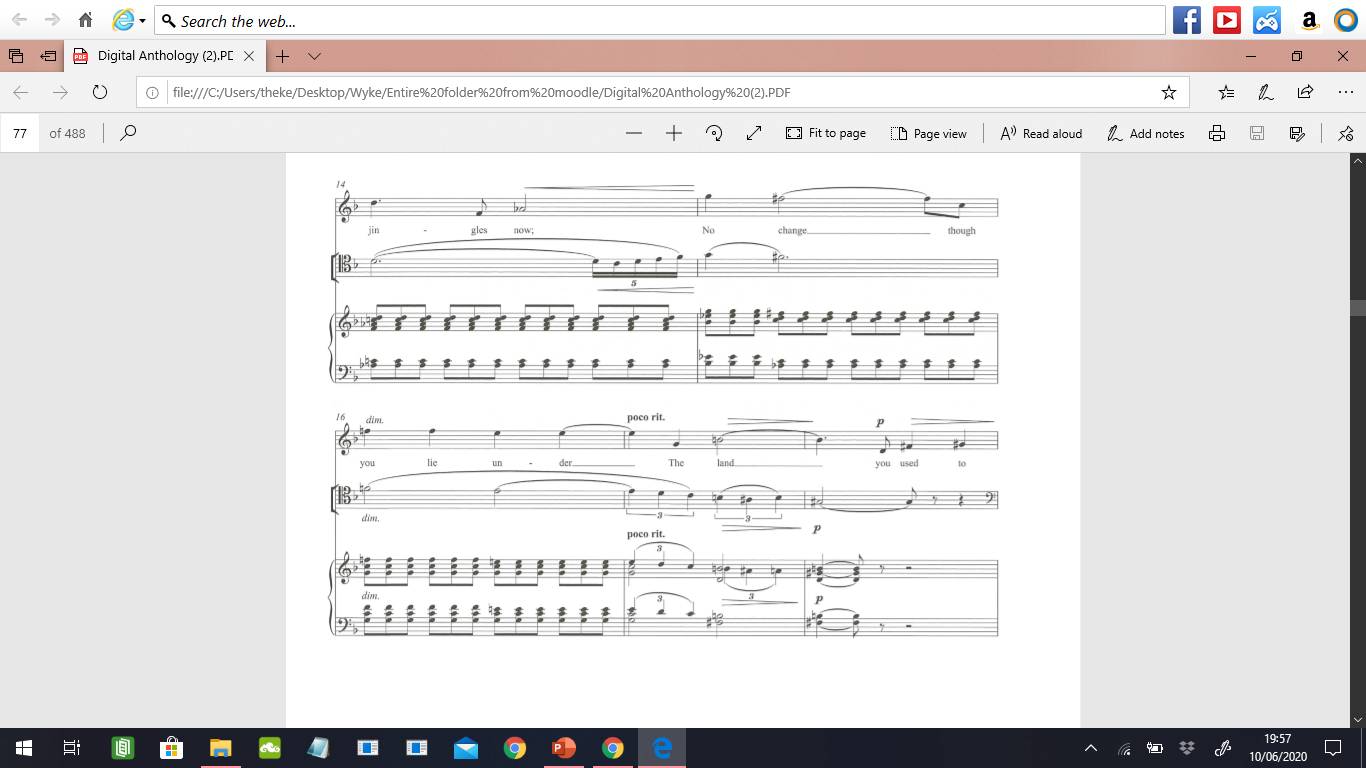 Wider Listening: 
This rapidly moving language of expressive chromatic dissonance is a feature of Late Romantic music, especially the music of Cesar Frank:
https://www.youtube.com/watch?v=rxAINilnTww
“you used to…” sees a de-escalation of the tension via descending pitch, into a stark reality…he is buried under the land he once ploughed, and therefore not a threat.
The musical language simplifies via a c major triad (2nd inversion) and the vocal line descends until bar 17.
As the dynamics dim, the chords become less dense with fewer dissonances until bar 17: a B min6 in 2nd inversion leaves the questioner (ghost) with a painful conclusion to the answer.
The instrumental textures are replaced by rests, and the vocal line climbs back to A, via F# and G#. The Answer has returned to the starting point of the Question.
Explain/define the meaning of each musical instruction and say why they are used in this music.  Extra points will be given to definitions that investigate etymology.

Andante sostenuto ma non troppo lento
Con sord
Misterioso
Quasi da lontano
Una corda
Animando
Tre corde
Agitato
Introduction 2
We are back to D Dorian. But….notice that the (otherwise repeated) music from the opening introduction is now disturbed by a pedal G (dissonant).
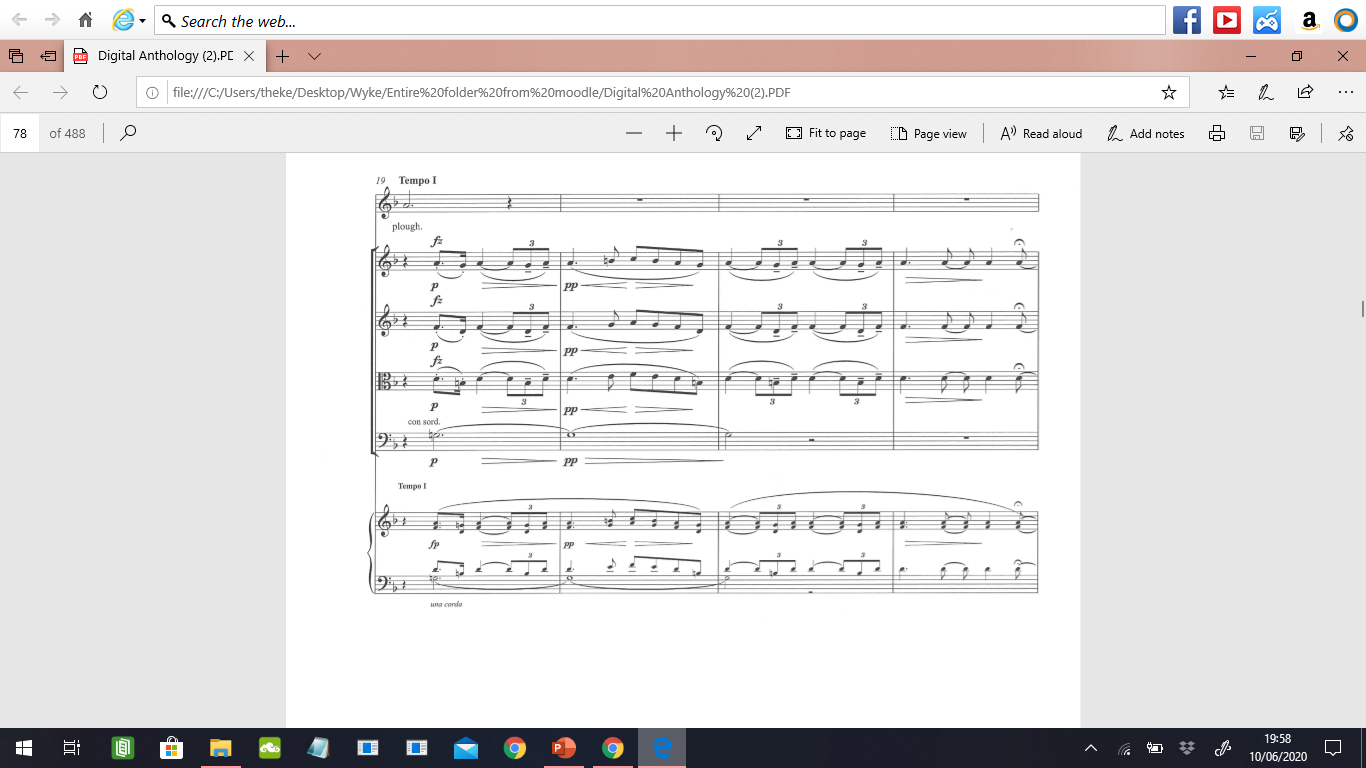 V.W. uses this pedal note/dissonance to demonstrate the discomfort caused by Answer 1.
It prevents the music from having any sense of resolution and prepares the listener for an intensification of emotion in the next verse (i.e. the questions and painful answers are going to get more disturbing)
Question 2
Verse 2 Question is a Strophic setting…i.e. it is largely the same music as Verse 1.
The melody works well in this verse as it still word-paints the text appropriately.
The melismatic treatment of ‘ha-rd to –’ emphasises the pain of leaving her behind. The falling perfect 5th in bar 25 perfectly suits ‘weep-ing’.
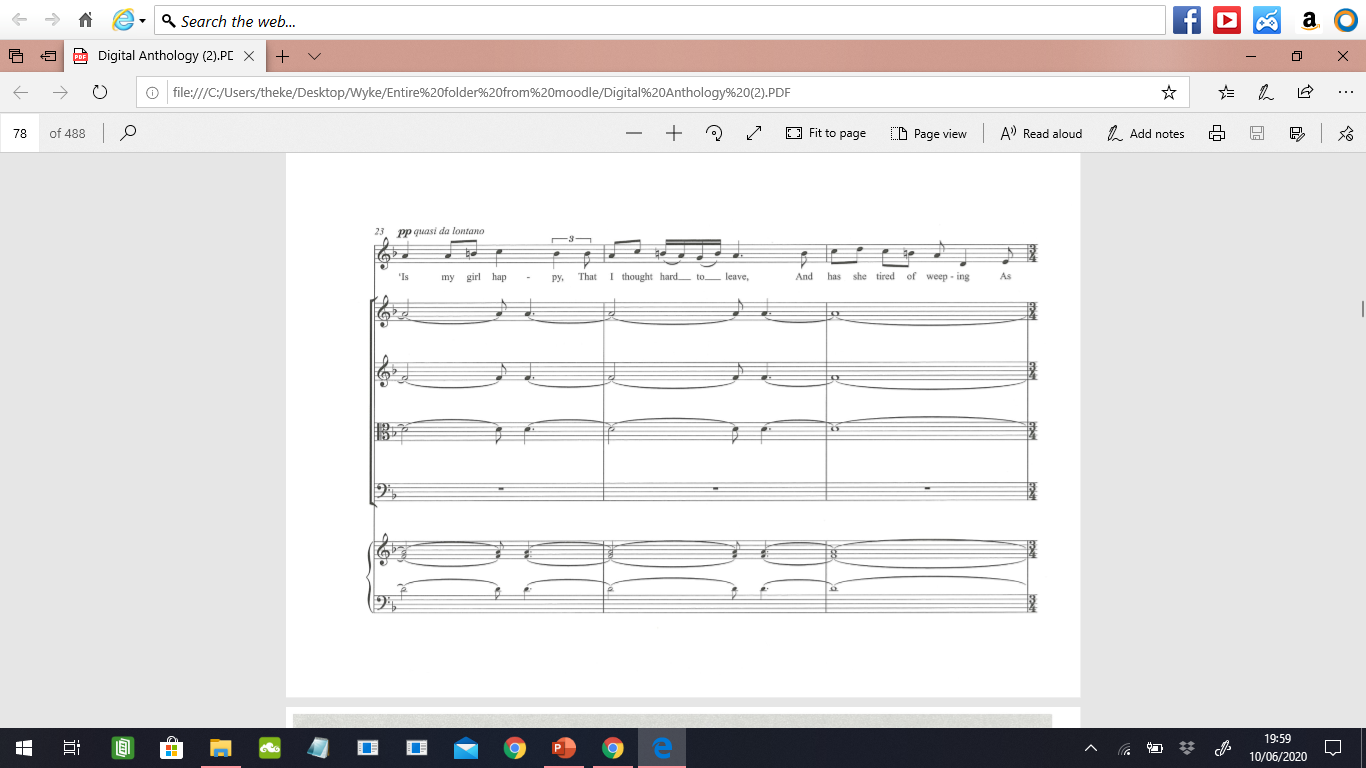 The mood here is similar to Verse 1: the dynamic range and instrumental/harmonic stasis seems to imply a mournful seeking of reassurance. Or does it?                                                      Are these innocent/honest questions?
Many English folk song settings of the era focus on love or lost love: a common theme in song from (at least) the medieval period.
Question 2
Transition into Answer 2
This Transition works in precisely the same way as previously, true to the Strophic form being used.
However:
The end of the verse has an implied accusation: why would his friend know how she is feeling “as she lies down at eve”? The question is a trap!
Again, the pace of the last 3 words is intentionally slowed…it places emphasis on the crucial words of the question
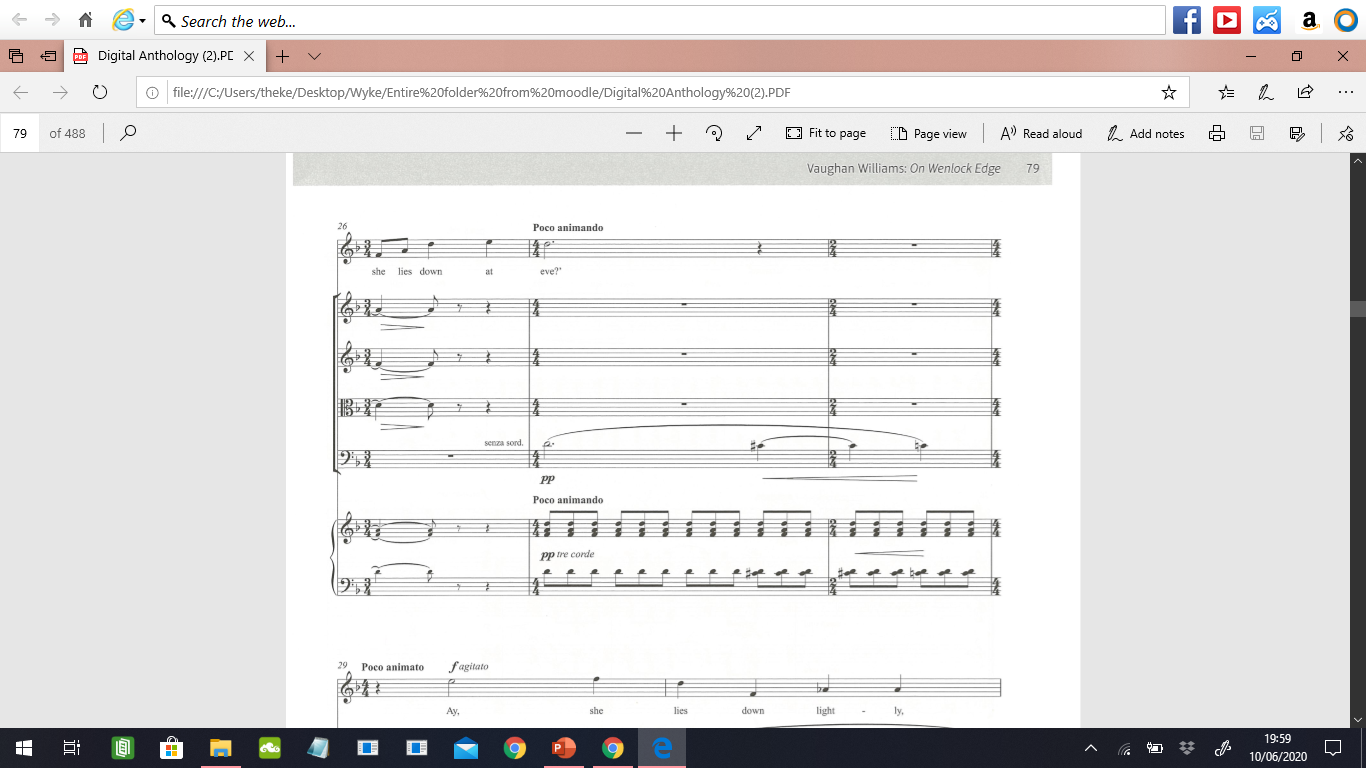 Answer 2
In Answer 2, the strophic pattern is maintained in the first 2 phrases.
Again, the melodic line serves the text well in terms of word-painting.
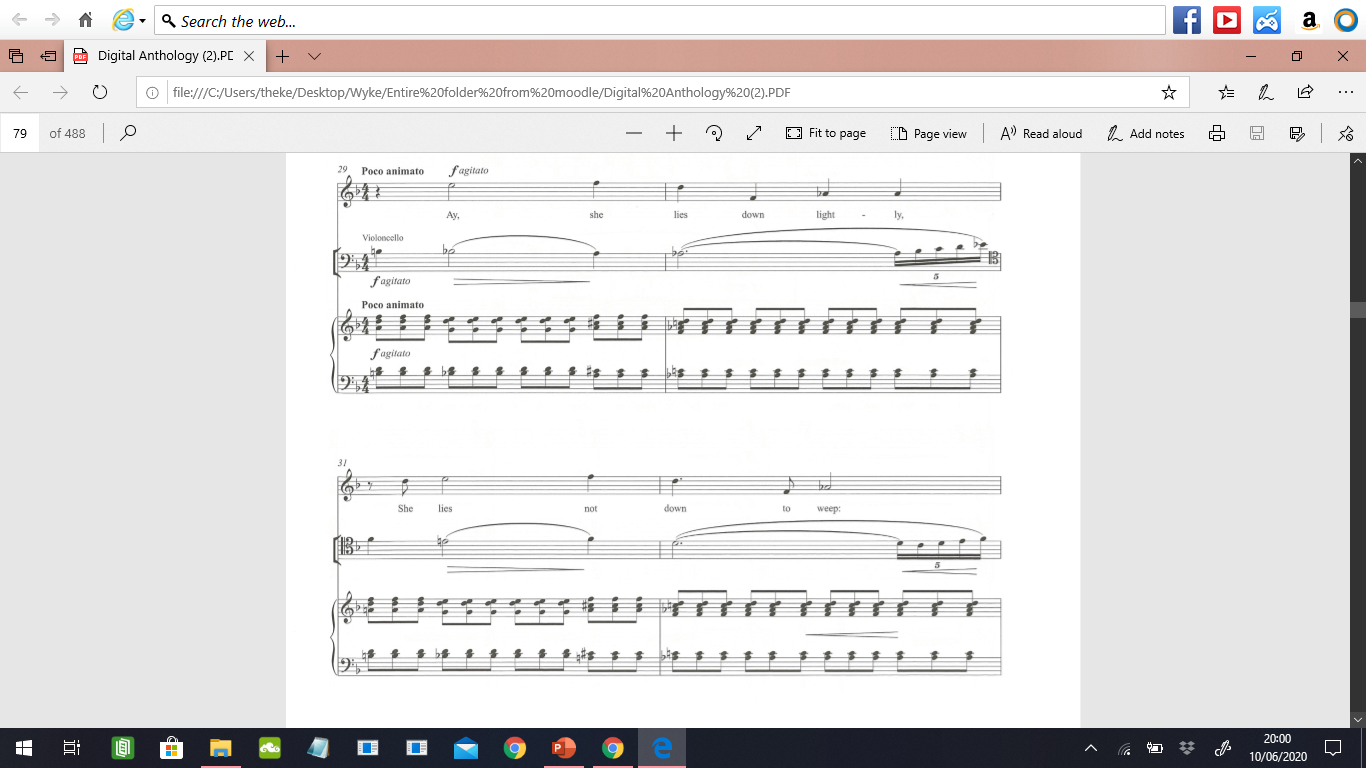 However, this time it has creates irony and doubt.
‘…lightly…’ is anything but light…it lands on the tri-tone interval/dissonance, indicating that the truth is something other than being stated.
Equally, ‘not down to weep’ actually descends (contrary to the words) and lands on the same uncomfortable dissonance…there is pain, anger and frustration here, expressed directly through the music but not explicitly by the words. The music is clarifying (giving a clear interpretation of) the poem’s meaning.
The dense chromatic language is the same, and the intensity of the cello line has not been diluted. Agitation is still at the fore of the song.
None of this is accidental:                                                                                                                                                                                                                                       we have seen that V.W. willingly changes the music to suit his expressive intent in O.W.E, but here he chooses to maintain the melodic pattern.
Answer 2
He avoids using the high note/tense climax of the previous verse (as played here by the cello) and uses a more gentle step up from C in the mid tessitura, indicating gentle affection for the girl.
‘…well contented’ resumes the melodic pattern and is cossetted by the harmonic consonance of the c major chord.
V.W. slightly changes the melody here!
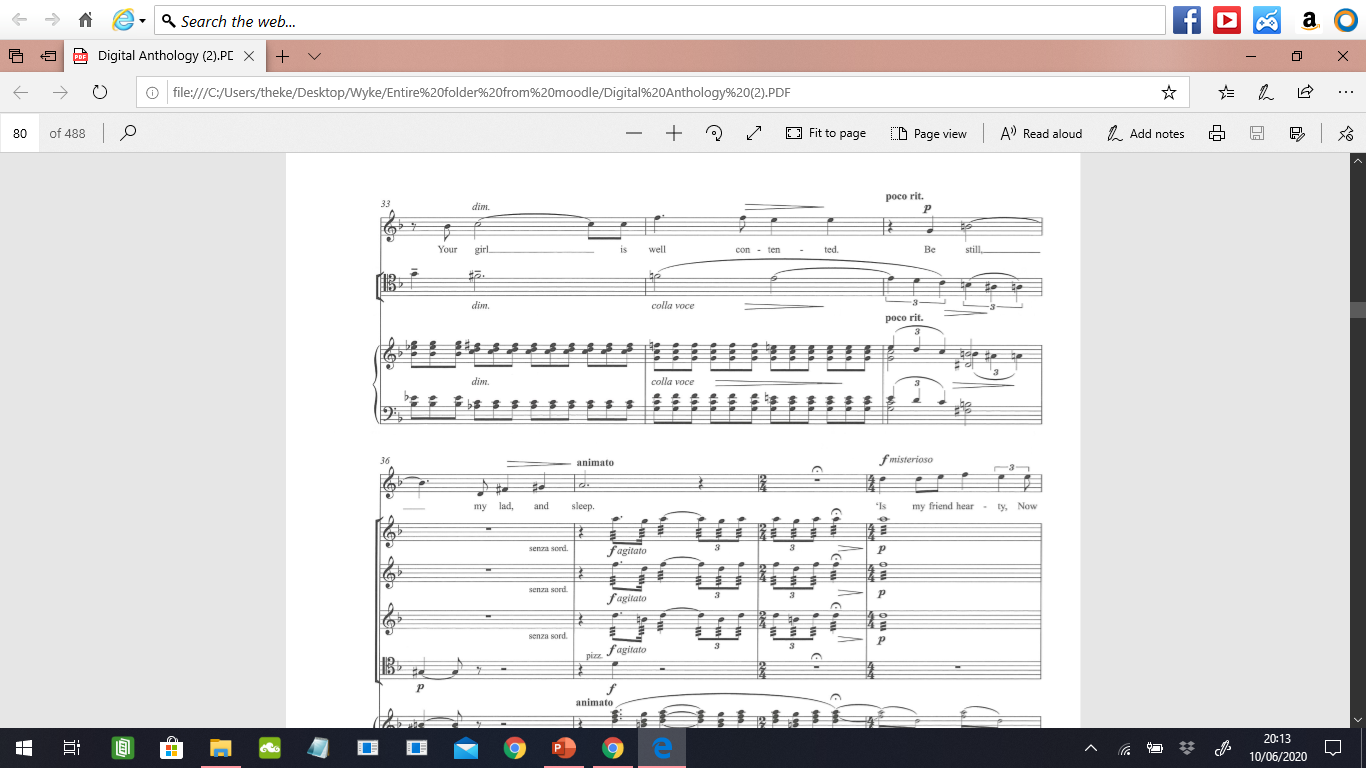 ‘Be still, my lad, and sleep’
The final words of this Answer are a plea: a quiet/gentle reassurance in the hope that it will satisfy/calm the restless spirit of the ghost.                                                                               The strophic pattern is also maintained here.
Question 3 starts with the established strophic melodic pattern. It is marked f and is pointedly concerned with the qualities of friendship
However!!!
The plea fails. Introduction 3 is a rage.
‘hearty’: healthy/prospering
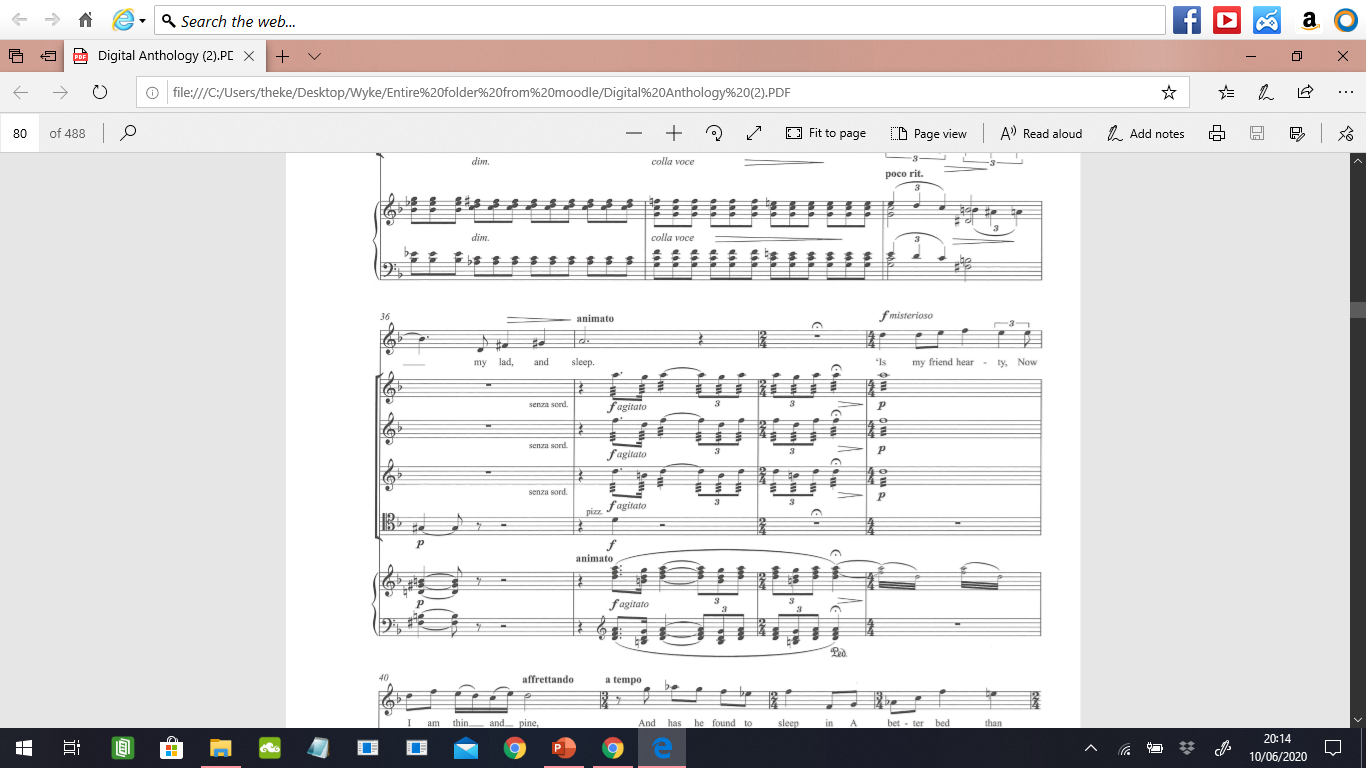 The ghost’s vocal entry at Question 3 (bar 39) is f 
The ensemble (without cello) shivers underneath at a menacing p
It is marked f
The sighing motif is removed
It is written an octave higher (shrill sounding)
It is shortened to 2 bars
The strings are playing in tremolo (in an agitated manner).
The melodic pattern is changed here. A Flat is the highest note reached so far…it accentuates the tension of the phrase over an F min tremolo chord. The vocal line is still f
Question 3
An accusation disguised as a question!
Notice: the falling perfect 5th is now a dramatic falling 8ve for ‘sleep in’
Sleep is not restful here
Affrettando: becoming more excited/energetic                                  (not in a positive way)
Instrumental texture: ff  straight down to p
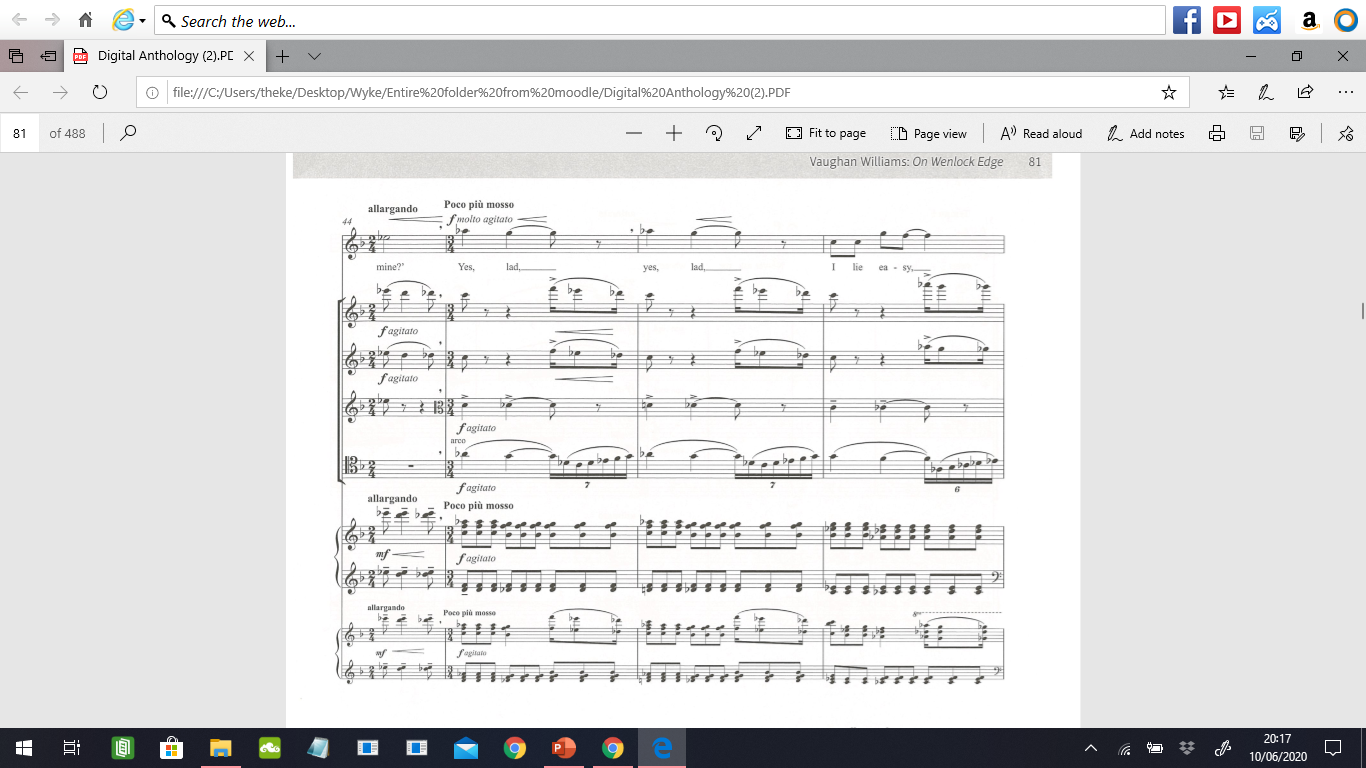 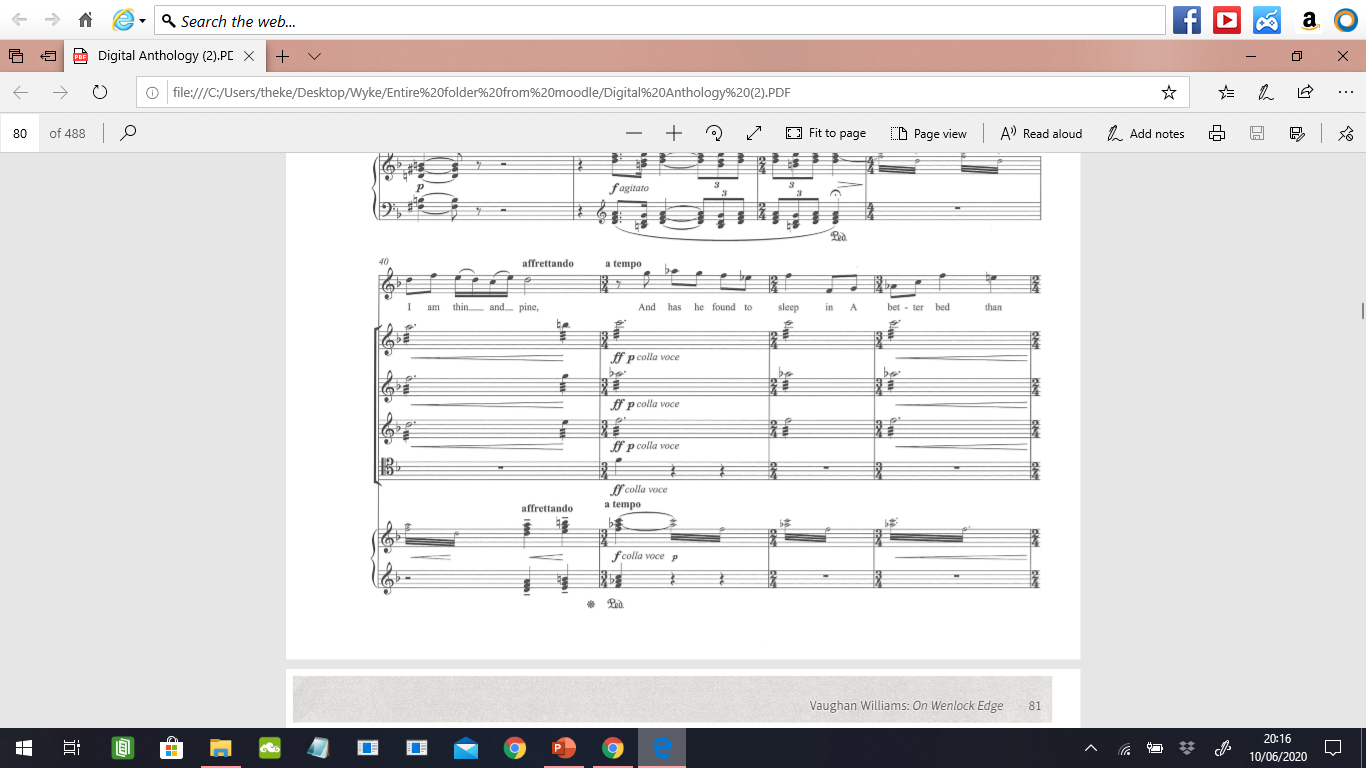 Parallel block minor chords in root position: a statement of intensified anger…not ambiguous or softened by being inverted. There are no colouristic notes here.
Question 3
An accusation disguised as a question!
‘A better bed…’ climbs the F min arpeggio/broken chord. ‘Bed’ is the same high F as ‘sleep’.
The allargando slows down/stretches the moment of pain
‘than’ falls by chromatic step…intensifying the accusation
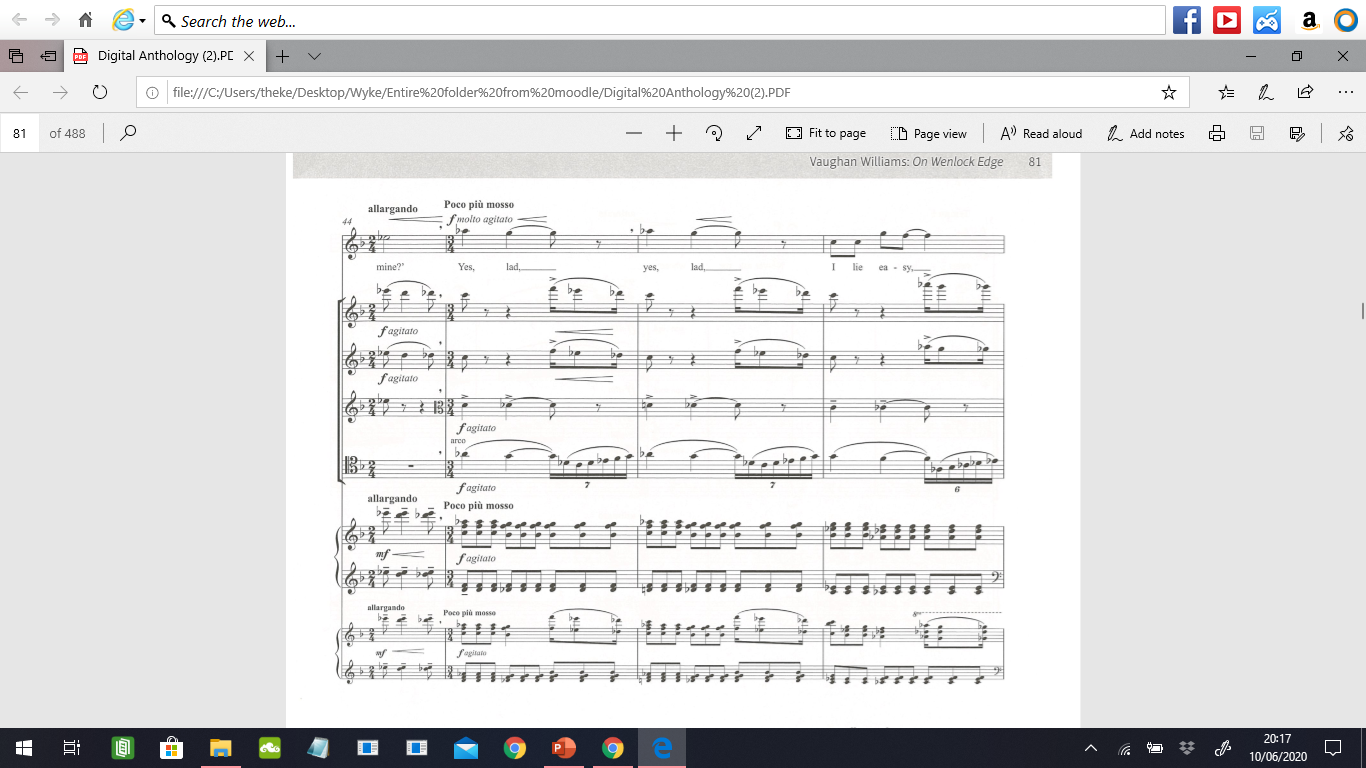 The crunch point of the question!
‘…a better bed than mine?’ 
This has more than one meaning:
1. A better place to lie down than the grave
2. The hope that his friend has found a better place to lie in than that previously occupied by himself!
In other words…with his former love.
It is therefore a rhetorical question: the ghost knows the answer already.
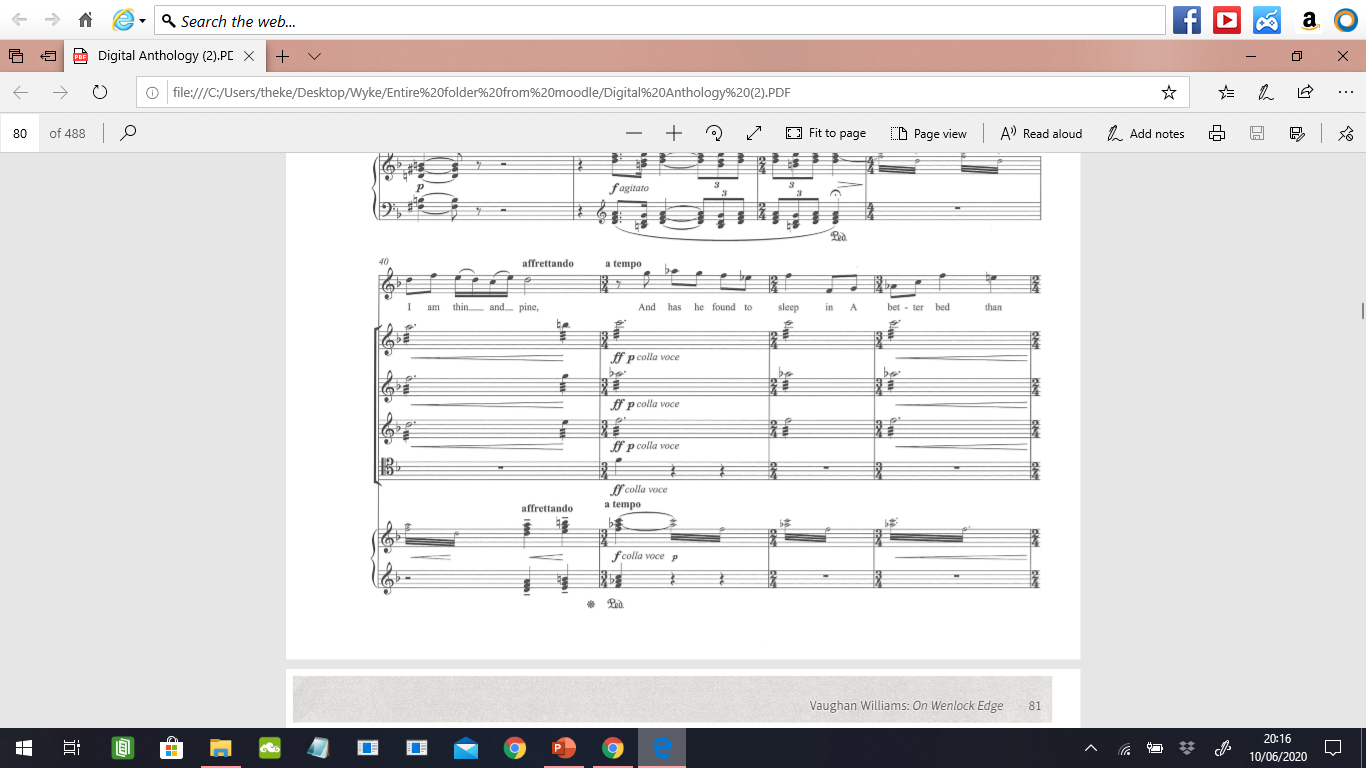 ‘…mine?’ is the climax of the crescendo and lands on a unison E Flat. 
Remember: Unison = strength of opinion/focus. It is the only fully unison moment in the song.
The minim is held over a falling chromatic line, producing an immediate high-pitched f semitone dissonance. This 3 note chromatic descent is the motif of the Answer Transition. There is now no gap between the Question and the Answer.
This point of dynamic climax and chromatic dissonance is the accusation itself
Notice: the transition section has been replaced by the 3 note chromatic motif underneath “mine?”.
Answer 3
Bar 45 is Molto Agitato (VERY agitated). The strophic form is modified from here on.
The living friend leaps to his own defence and answers without hesitation.
The ‘Yes Lad’ semitone figure is a musical shout/cry. He asserts it by repeating it! 
Notice: the crescendo THROUGH the note (“lad”)
3/4 !!! Urgent/anxious/restless
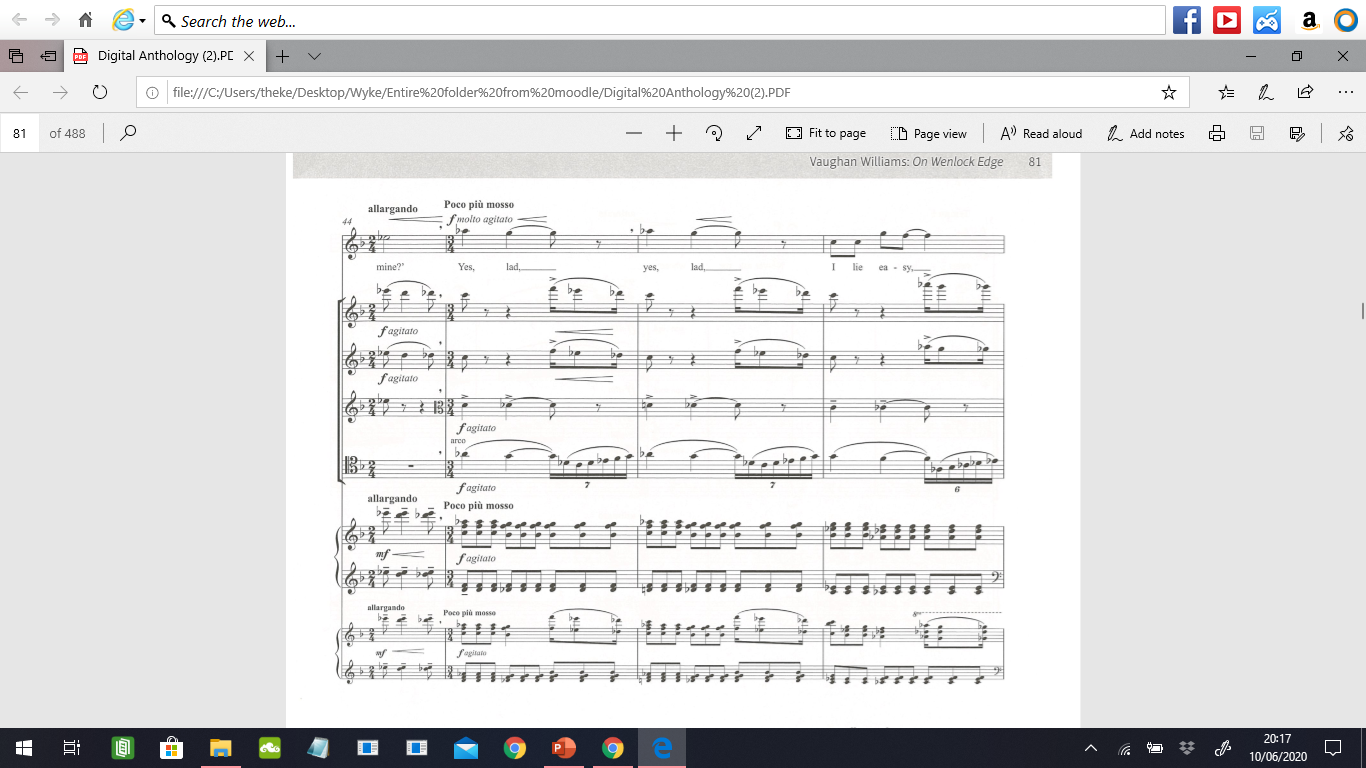 The harmony returns to colouristic dissonance.
The ‘Yes lad’ falling note motif in the vocal line is strengthened by the instrumental parts.
The A flat matches the highest note set by the ghost’s Question. It resembles a contest: matching each other in assertive power.
The dissonance does not resolve on the 2nd beat/note (G)…the tension (pain) is maintained.
It is an ANGUISHED SIGH (a plea to be left in peace, an agitated/angry denial, an impatient and frustrated defensive outcry)
The falling figure is repeated as a sequence, stepping down by a note in bars 47 and 48.
‘I lie easy’ leaps up a 5th, the G clashing with the accompaniment A flat. Does he lie easy? 
The 3-note falling motif in the strings in the sequence (45 – 47) is a diminuted variant of the figure at bar 44. 
.
Answer 3
Notice: High pitched, f syncopated 2-note falling motif re-used to anticipate the climatic moment at b.50
‘ I cheer…’ is a longer note in preparation for the climactic moment of the whole song (and the 5th leap)
The ‘yes lad’ 2-note falling figure is echoed/varied in the lower strings
“DEAD MAN’S” is ff allargando (stretched time)
The HIGHEST  note of the song. The living voice has overcome the dead voice. The contest is won.
He has conquered guilt 
However, the pain of the victory is not yet resolved (continual chordal dissonance)
The living voice has summoned all of his strength here, represented by the UNISON strings stressed notes that support (not shadow) the vocal line.
The moment of victory is stretched in time (allargando)
The climactic point is also the ADMISSION to the ACCUSATION
However, it is NOT a confession – 
Notice: A dead man’s… (not specific)
‘I lie as lads…’: 5th leap
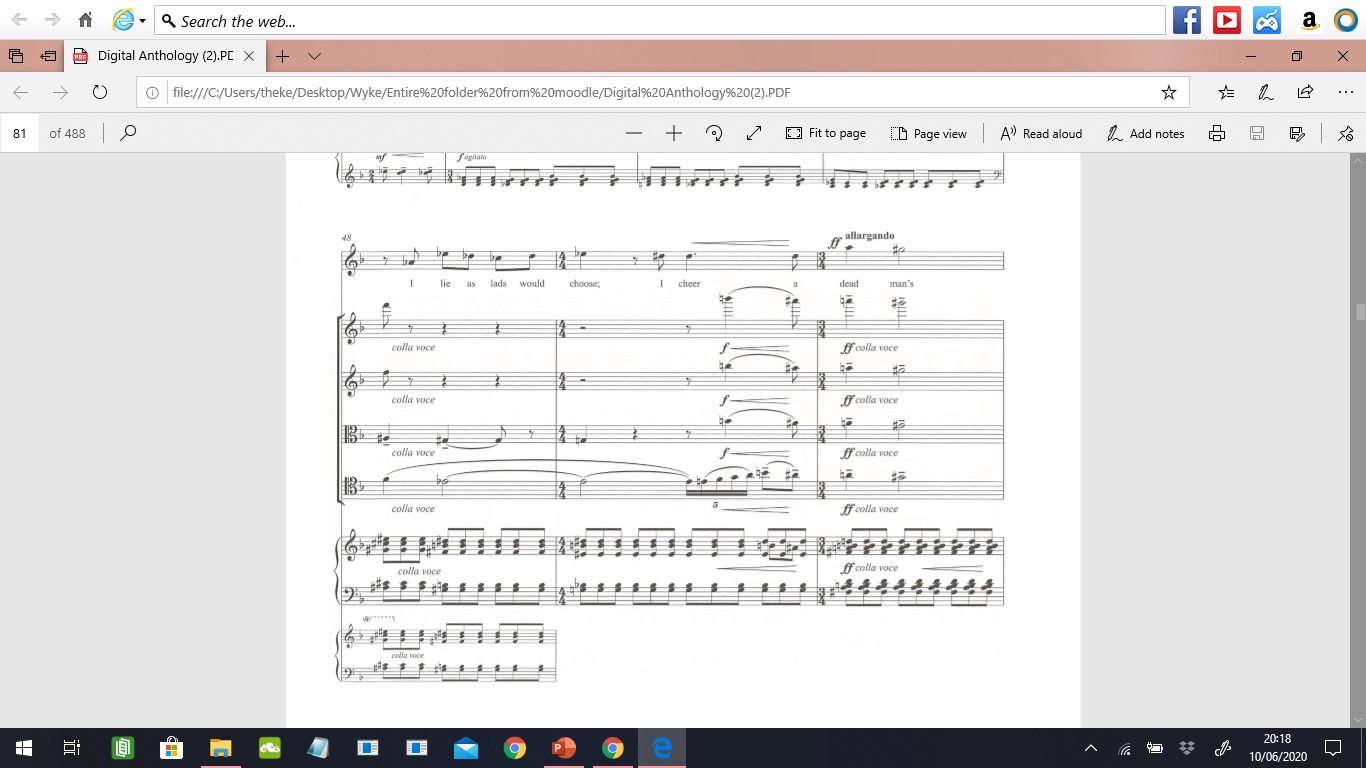 Enharmonic change!
Quintuplet ascending scale builds tension as previously in the Answers.
‘Never ask me…’ on a single note at p followed by a rest (a hesitation) indicates a veiled apology and continuing sense of guilt. This IS the confession, although it is also an avoidance. It is almost a whisper, a turning away from speaking directly to the dead man.
The vocal line has concluded in the tonal centre of B
Answer 3
PAUSE = hesitation before uttering the final (almost) confessional thought
‘sweet-heart’ Falling 5th establishes the final V – I relationship in the vocal line, matched by the final phrase (F# - B).
It is intentionally unrelated to the opening of D Dorian
This is musical symbolism: the Living have moved away from the Dead.
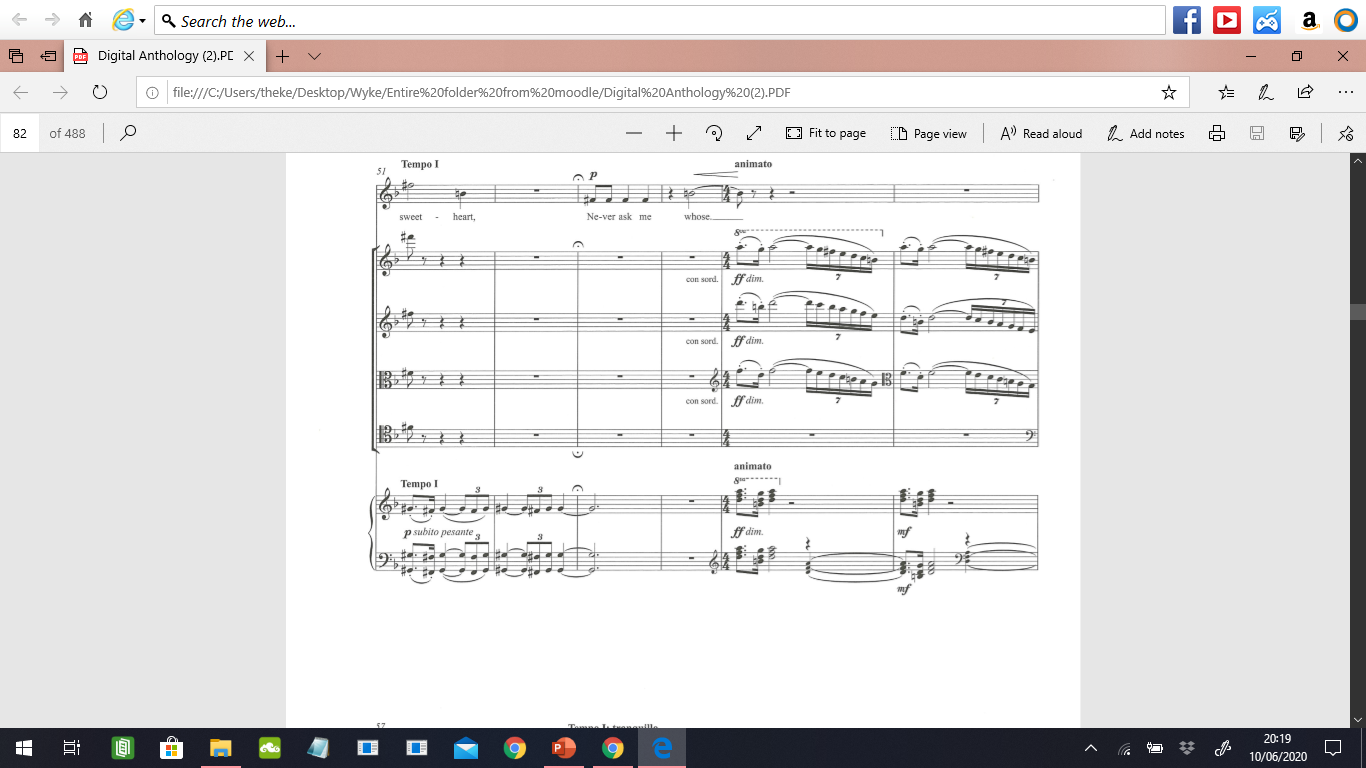 The piano figure at bar 51 is a variation of the opening ‘fanfare’ (dotted and triplet rhythms, representing the identity of the dead man). 
The G# is in conflict/dissonance with the F# of the vocal line. It is P but Pesante (heavy) reminiscent of tolling funeral bells (a sound coming from somewhere else/remembered, not in tune with the living voice).
The living voice rests (waits) whilst the bells complete their tolling.
The opening ‘fanfare’ of the ghost character enters again as a RAGE at ff in D (his identity mode/key) but MUTED con sord
However, Dorian D is diluted by the falling scale: this is Dorian A (dominant of D)
But…it cannot complete the phrase, and immediately dims, and falls down a SQ septuplet scale to repeat as a sequence, each time an octave deeper, and each time at a significantly quieter dynamic level.
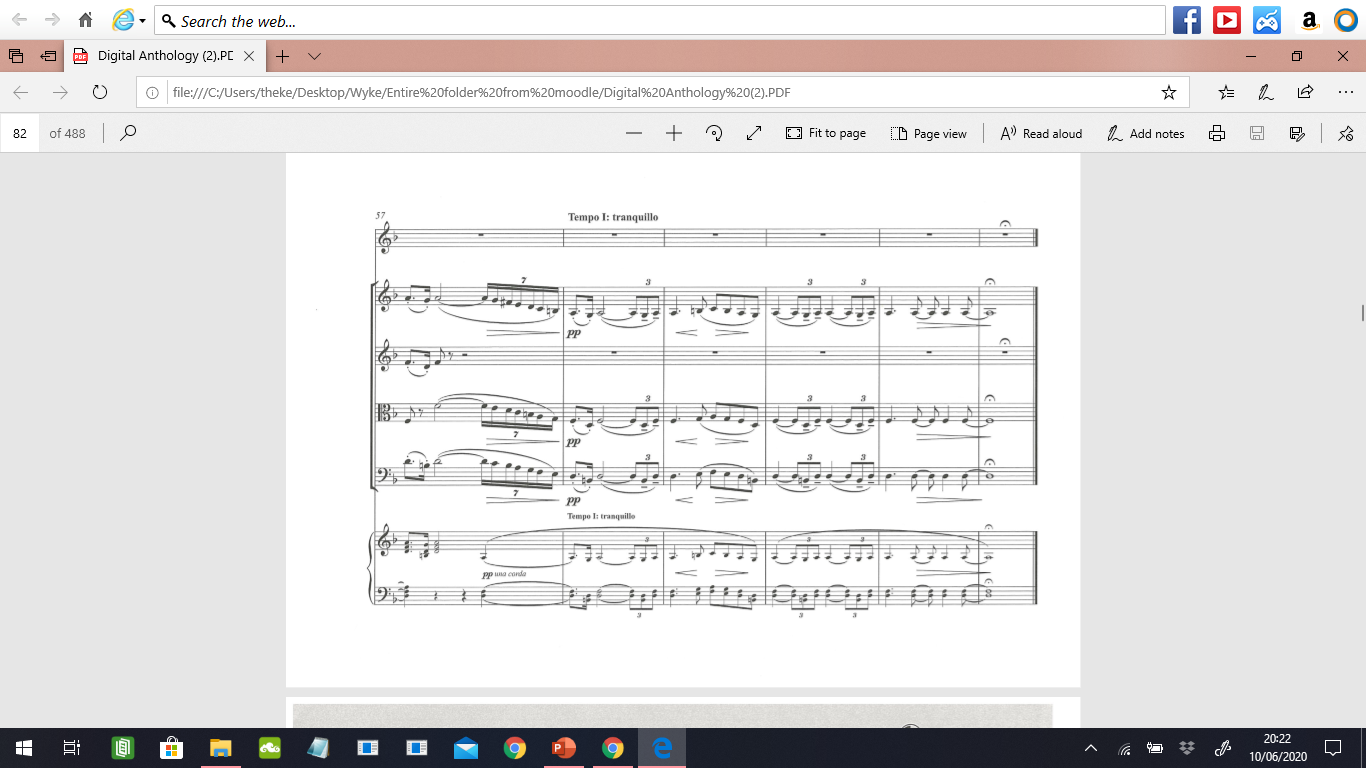 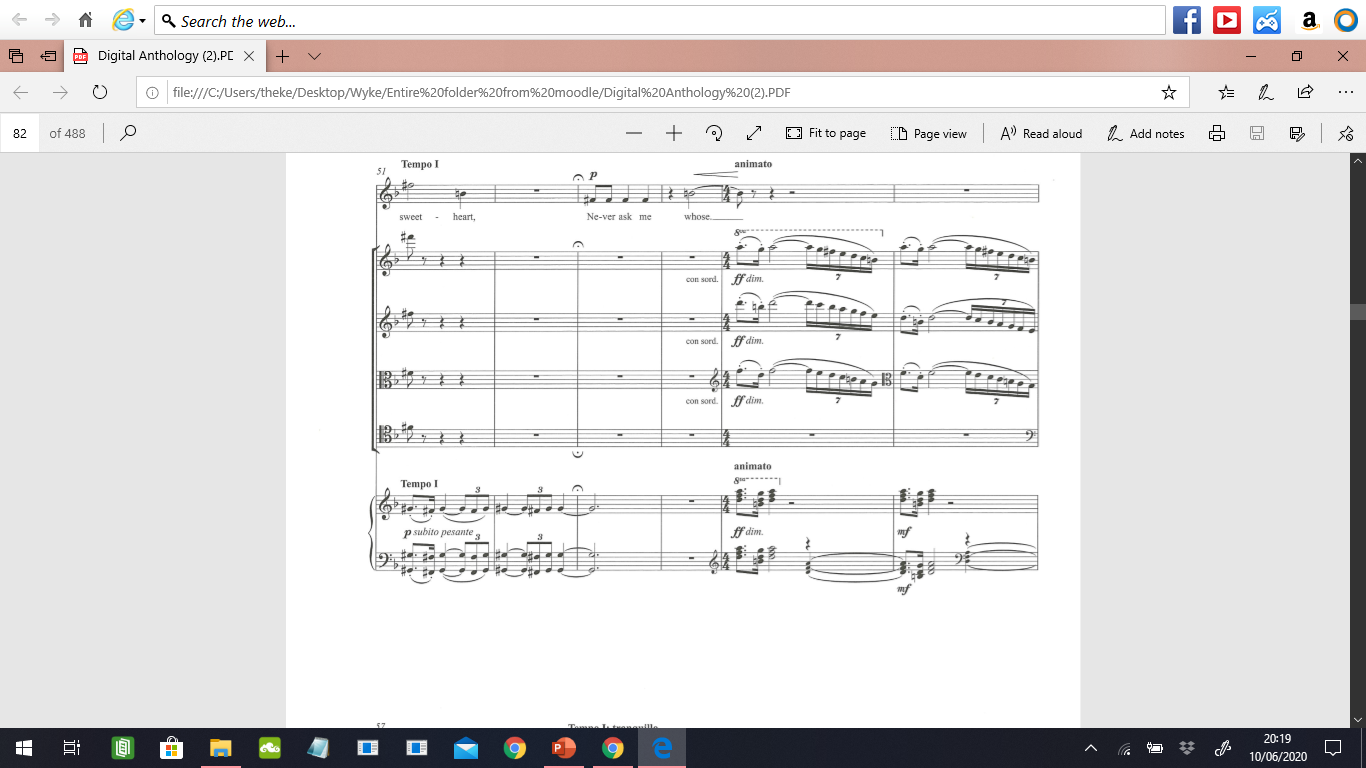 Descending sequence
The original opening is restated to end the song: it is pp, marked as tranquil, and the syncopated final bars decrescendo in rhythmic ambiguity. 
The ghost has gone (down to where he came from)
There are 3 reasons:
It enables V.W to accentuate/stress the important words/interpret the metre/stresses of the poetry.
It enables V.W to quicken/slow the dramatic pace of the music to suit the meaning of the text.
Changes in time signature! Why does V.W do this?
In Q1 V.W moves into 3/4 at bar 8, and uses the same device in Q2 at bar 26. He intensifies the same approach in Q3 by moving to 3/4 at bar 41,  2/4 for bar 42, 3/4 again at bar 43, and then 2/4 at bar 44! But why?
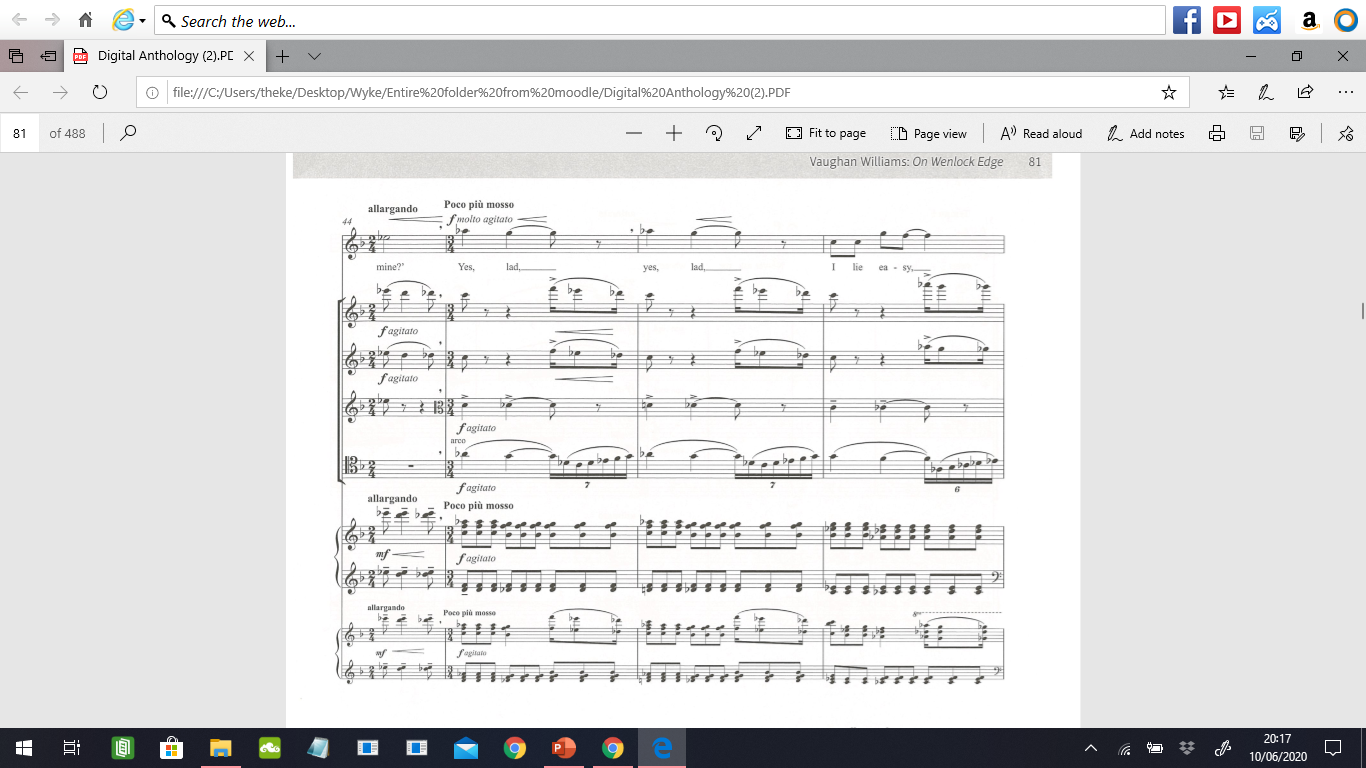 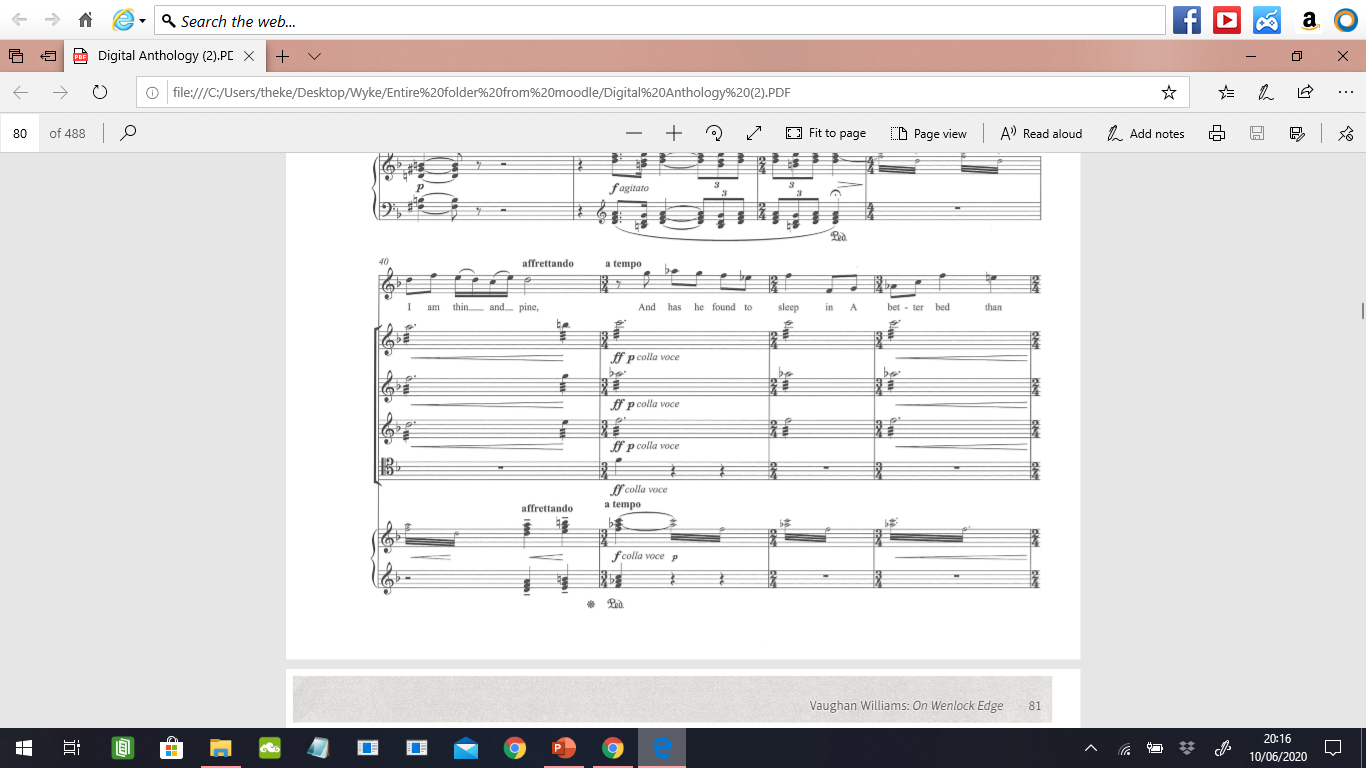 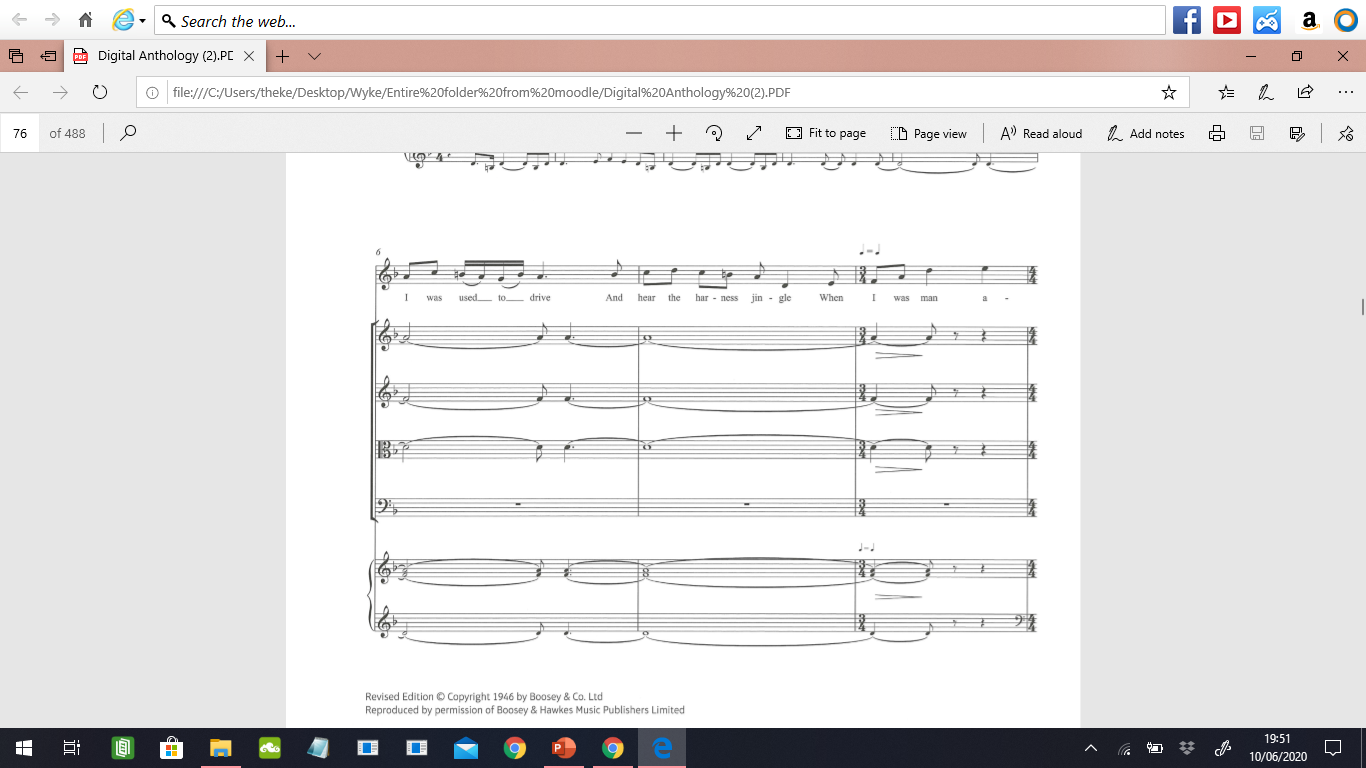 3. Fluidity in metre (often changing time signatures) is a common feature of traditional folk music AND folk poetry. It is used to create a naturalistic AND enlivening pace to the rhythms.
But…remember…this IS NOT a folk tune…V.W. is using the stylistic conventions of folk music to achieve his expressive intent.
In bar 38:
V.W. changes to 2/4 to shorten the pattern/quicken the pace of the introduction/fanfare figure.
It expresses the IMPATIENCE and frustration of the dead man’s feelings.
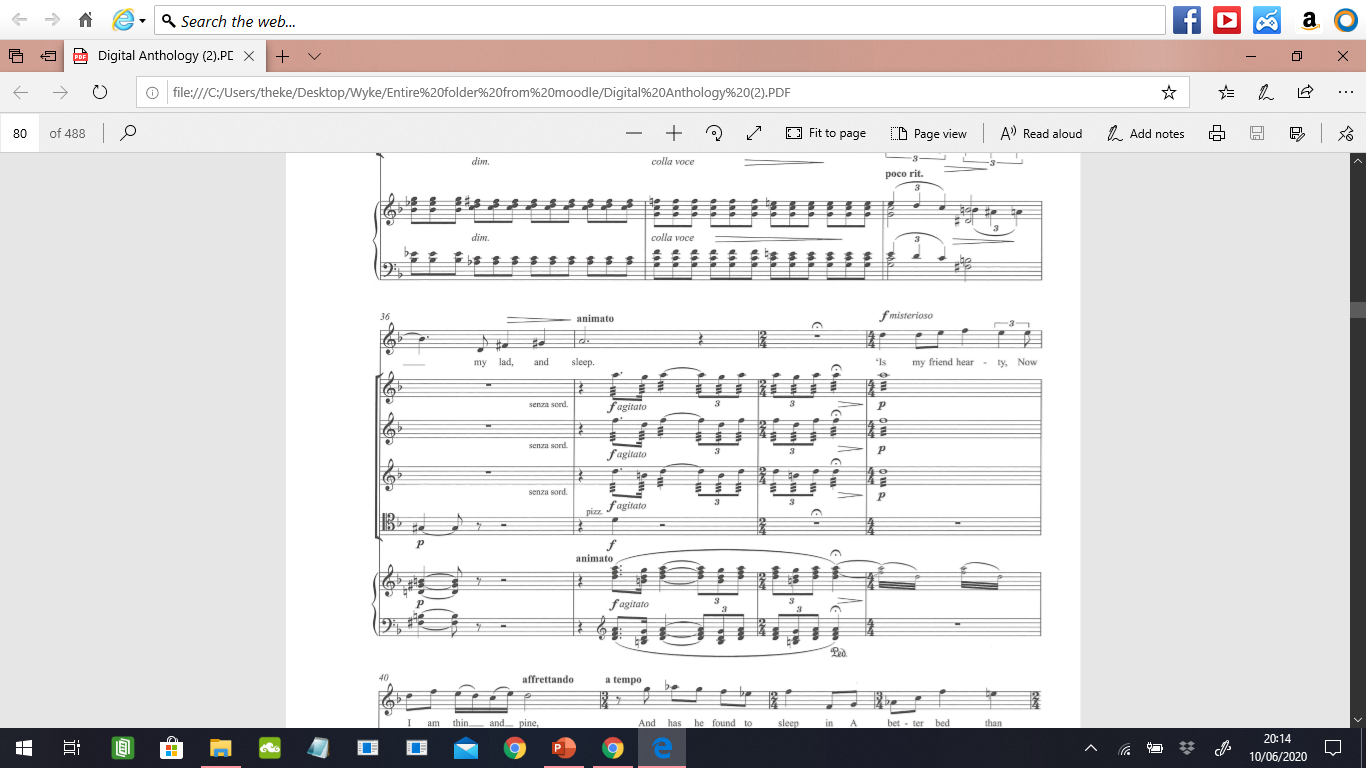 Answer 3 is the dramatic climax of the work.
It is here that V.W. uses changes in metre most forcibly. The strophic pattern is discarded in favour of an URGENT and turbulent 3/4 metre.
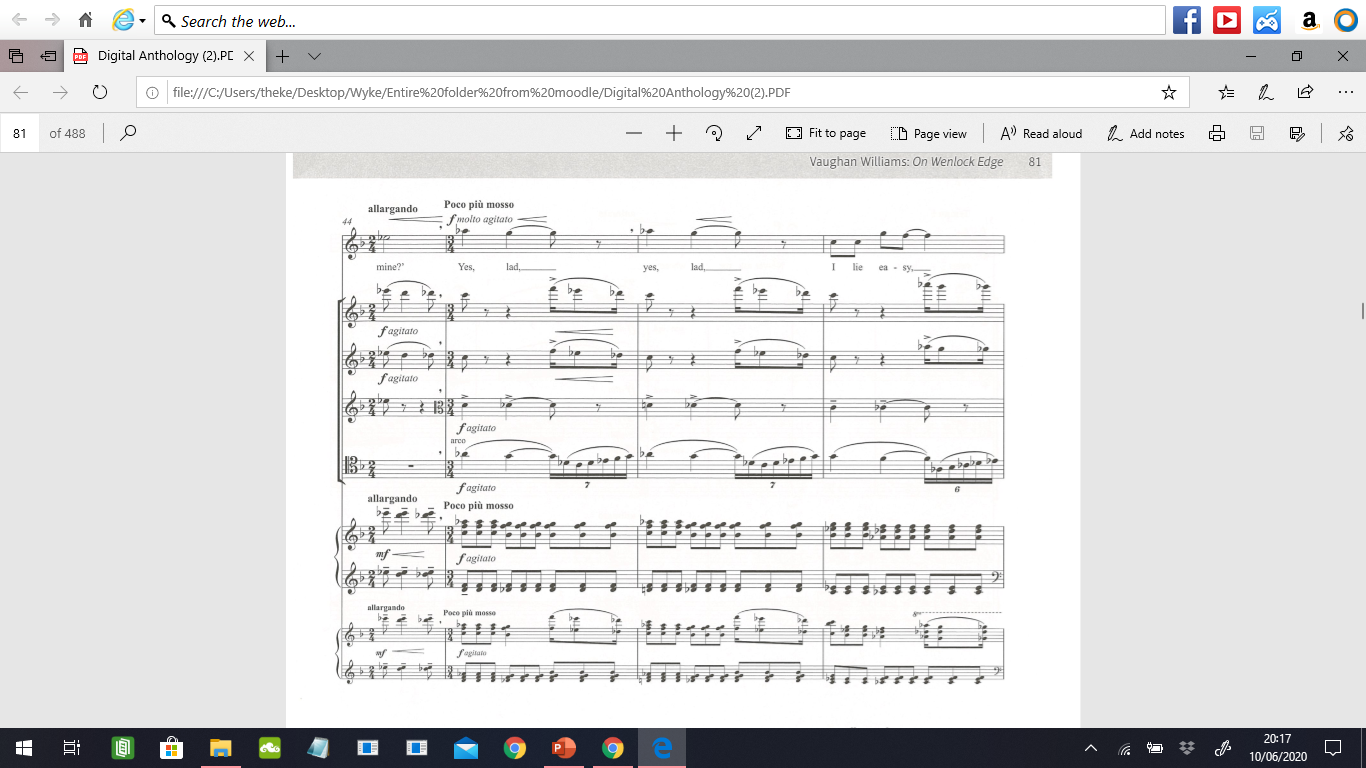 In this way, V.W. stresses the critical words: ‘Yes’ and ‘I’ (notice: not the word ‘easy’, which is highlighted by being high/a 5th leap, but is rhythmically brief/fleeting).
V.W. returns to 4/4 at bar 49 to STRETCH the moment of preparation for living man’s painful admission of his choices!                                   Notice: “cheer” is extended via being dotted, enabling a crescendo through the note in preparation for the highest note of the song (it’s the culmination of all the 5th leaps).
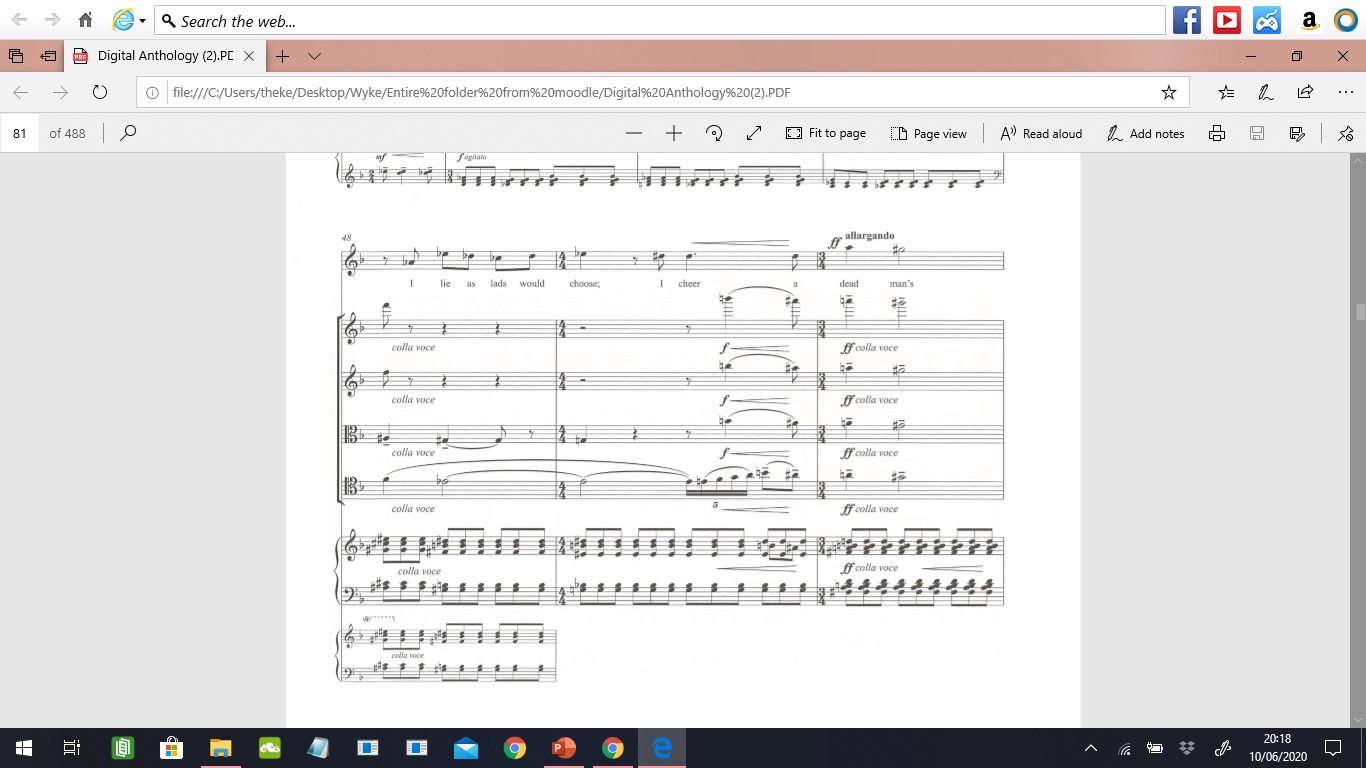 The climatic moment of pain is at bar 50: 
V.W. resumes 3/4 …again, the urgency and assertive power of the moment needs more decisive momentum.
Also…no doubt…the living voice wants to get the moment of admission over with more swiftly!
The return to 4/4 for the final instrumental statement of the ghost’s identity/emotions is part of V.W’s thematic musical symbolism.
Remember: every choice of note and musical instruction is intentionally communicating/expressing a point of view/concept.
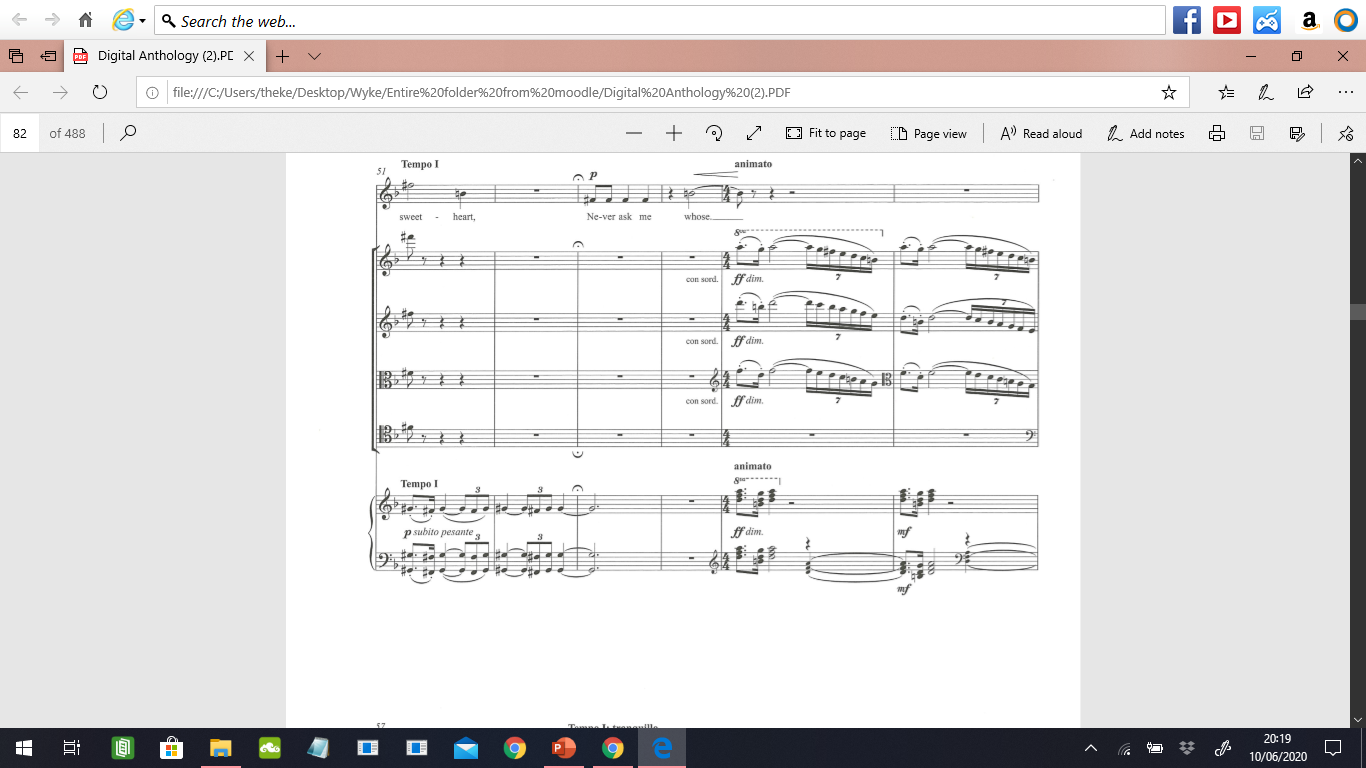 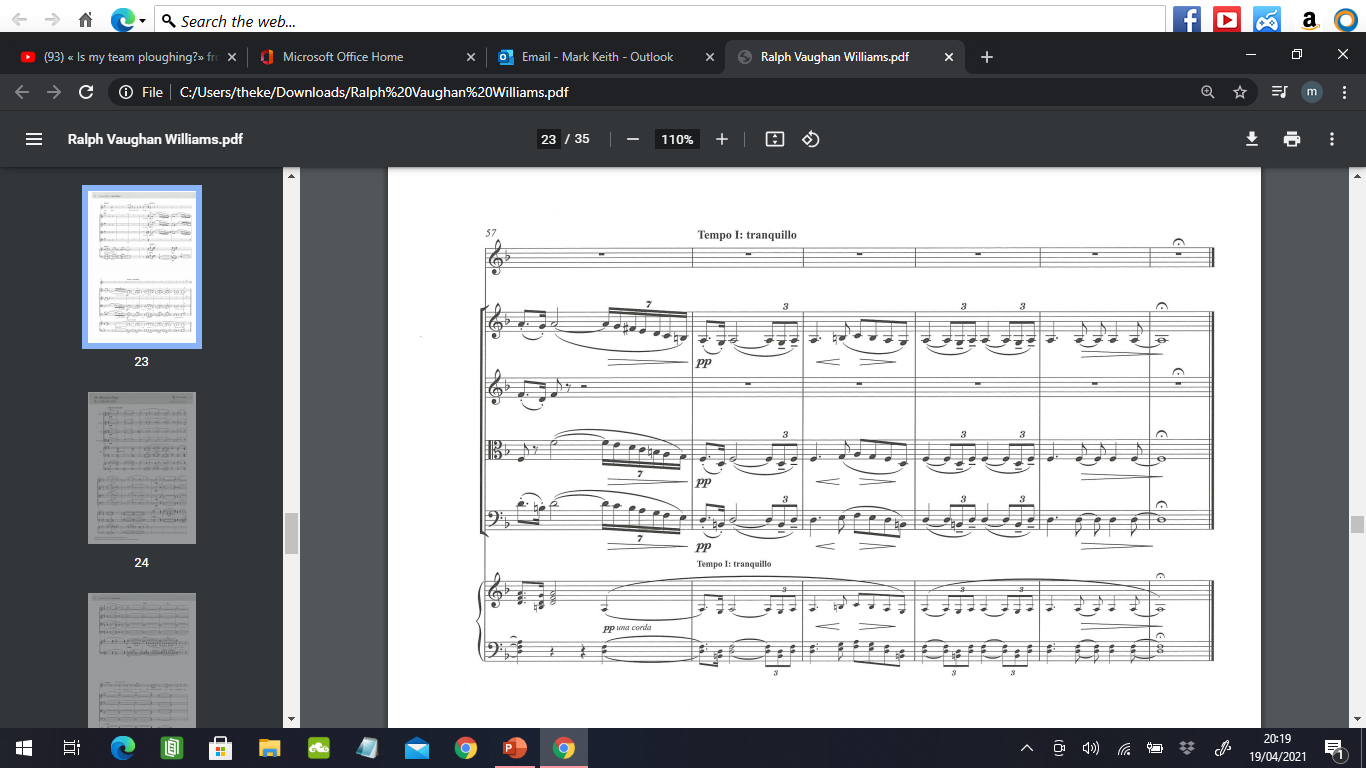 The introductory theme ebbs away, reduced to a tiny dynamic and texture.
The literal (and only relevant) interpretation of this passage is very straightforward…
The ghost is leaving, fading from existence.
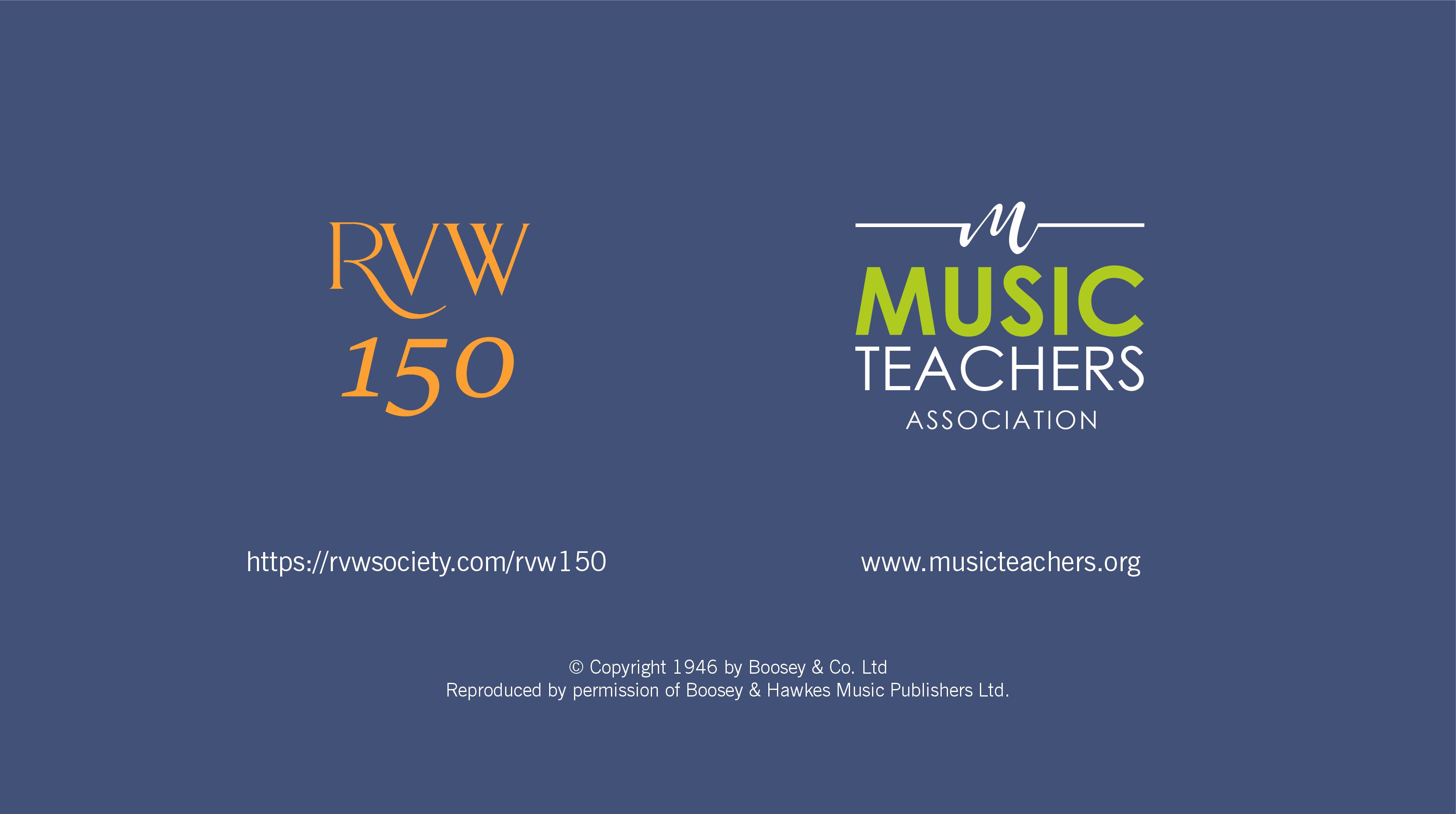